Мастер – класс по модульному оригами «Ракета».
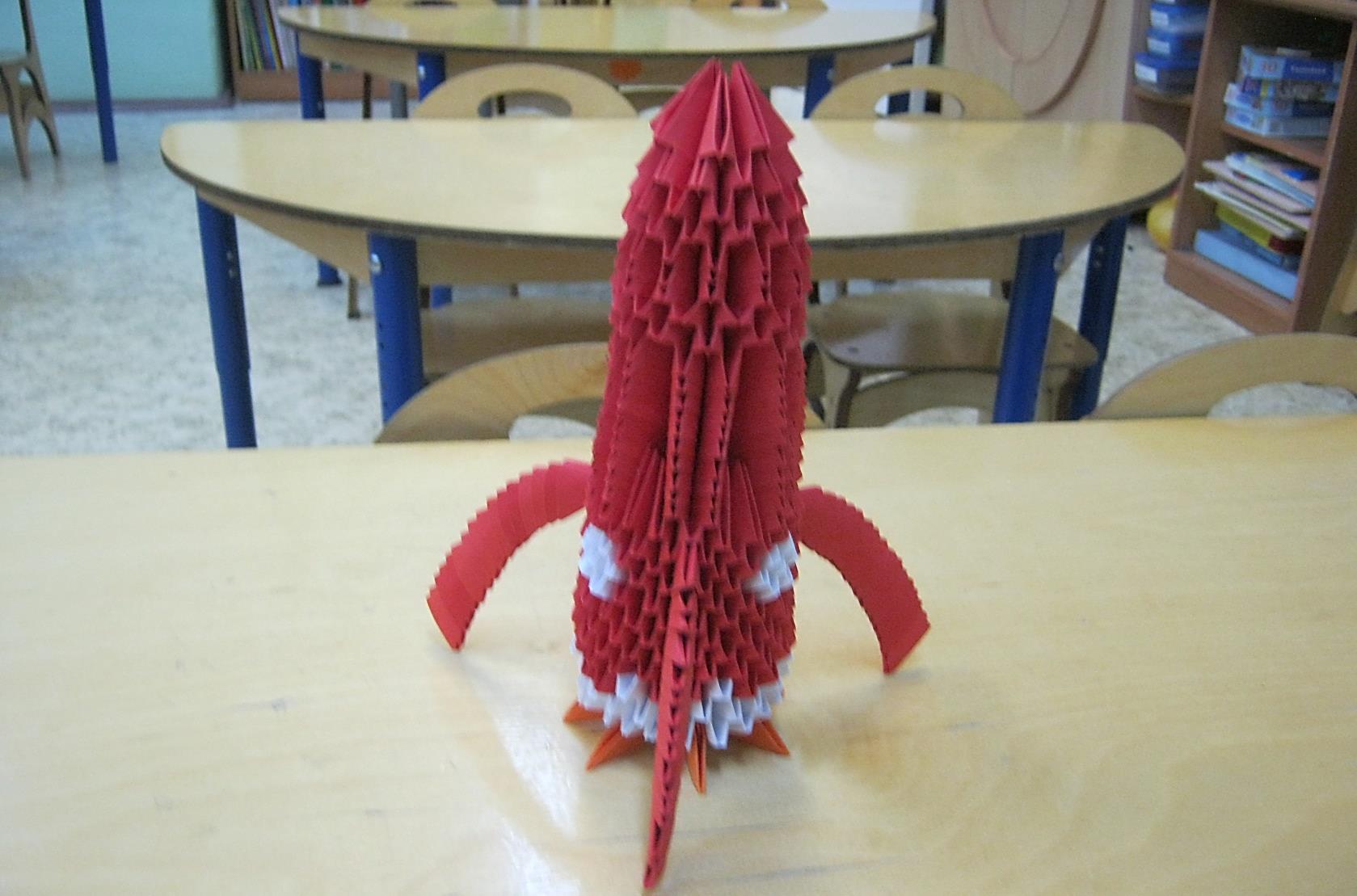 Оборудование.
Бумага формата А-4 (красная)  28 листов.
2. Бумага формата А-4 (белая) 5 листов.
3. Бумага формата А-4 (оранжевая) 1 лист.
4. Ножницы, клей, салфетки.
Модульное оригами: подготовка элементов.
Сложите лист бумаги  А-4 пополам по длине. Тщательно разгладьте сгиб. Раскройте лист. 
Посередине вы увидите линию сгиба.








2.   Затем каждую из получившихся половинок сложите пополам так, чтобы края листа совпали с линией серединного сгиба.
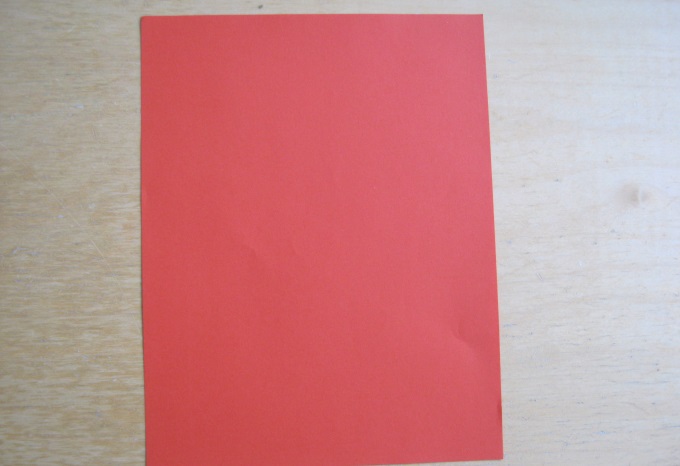 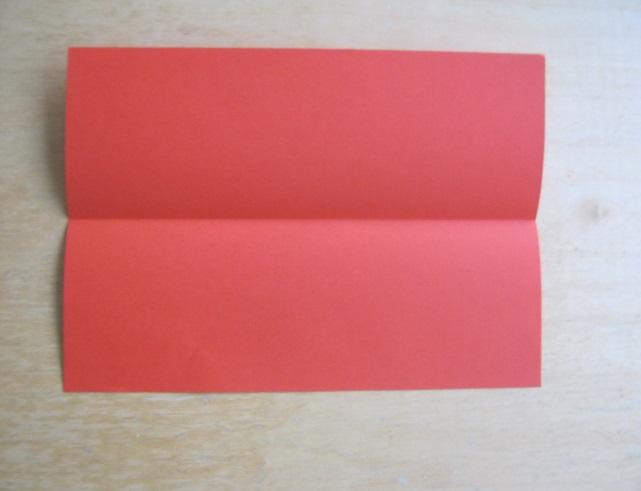 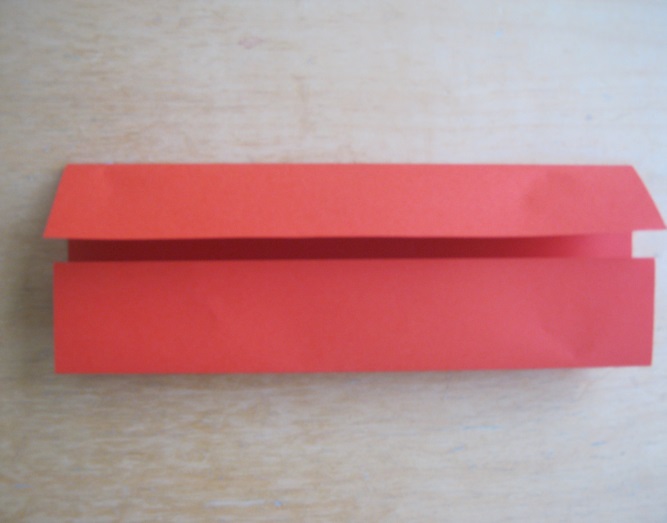 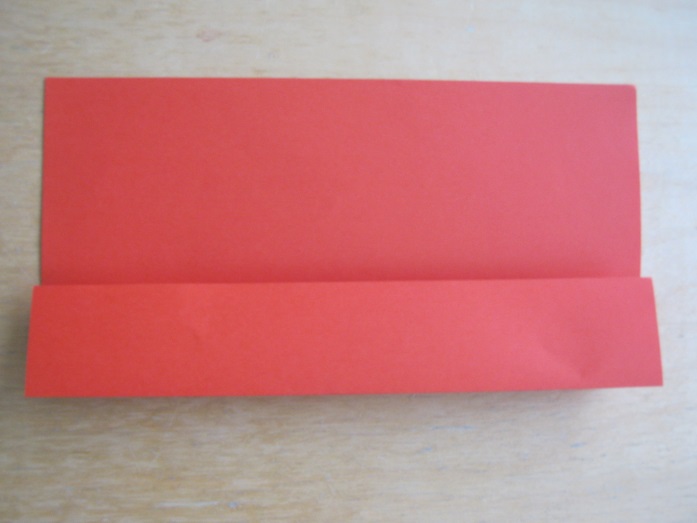 Модульное оригами: подготовка элементов.
1.Разверните лист, вы увидите 3 линии сгиба. Возьмите ножницы и разрежьте лист по линиям сгиба. Получились 4 прямоугольные полосы.




2. Каждую полосу сложите по ширине пополам. Посередине получается линия сгиба.  Затем каждую половинку ещё раз делим пополам, соединяя углы и линию середины сгиба.
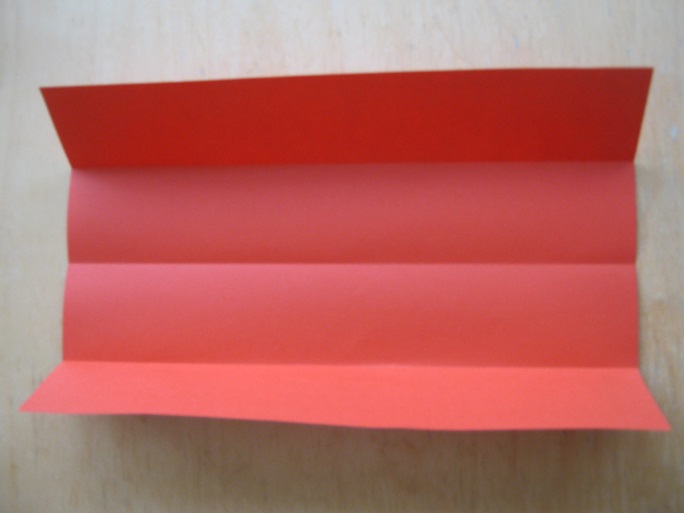 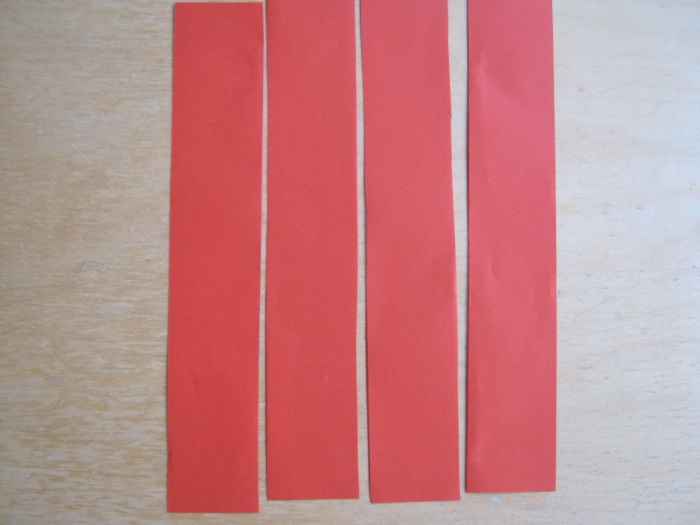 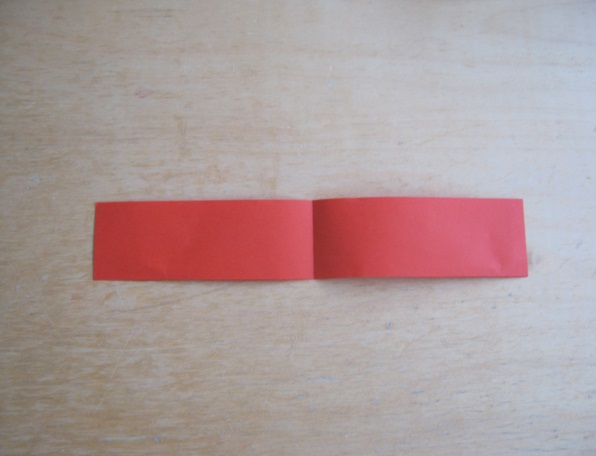 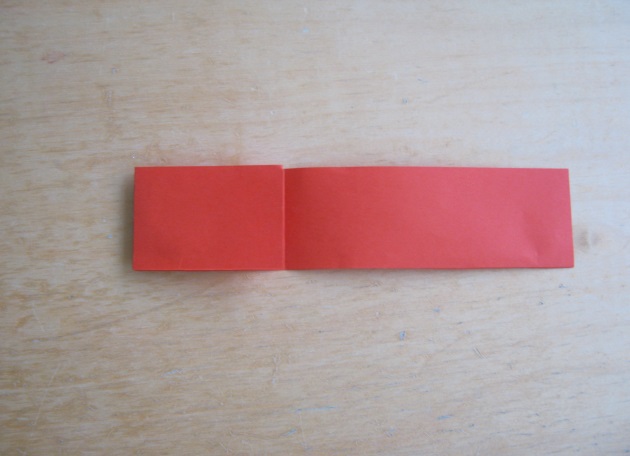 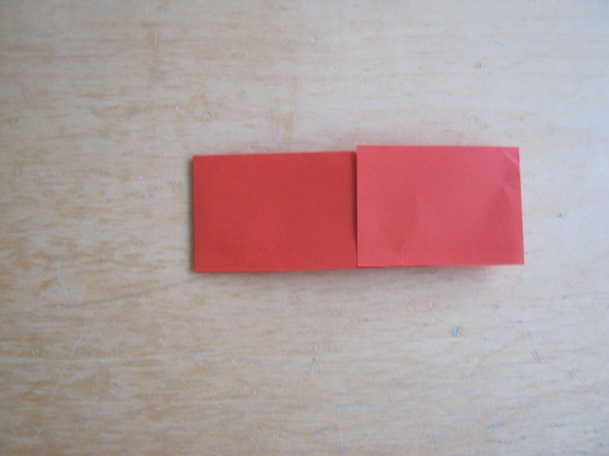 Модульное оригами: подготовка элементов.
1.Разрежьте полосы по линиям сгиба. Подучилось 16 маленьких прямоугольников.




2. Для изготовления ракеты  потребуется 514 маленьких прямоугольников: 437 красных, 70 белых, 7 оранжевых.
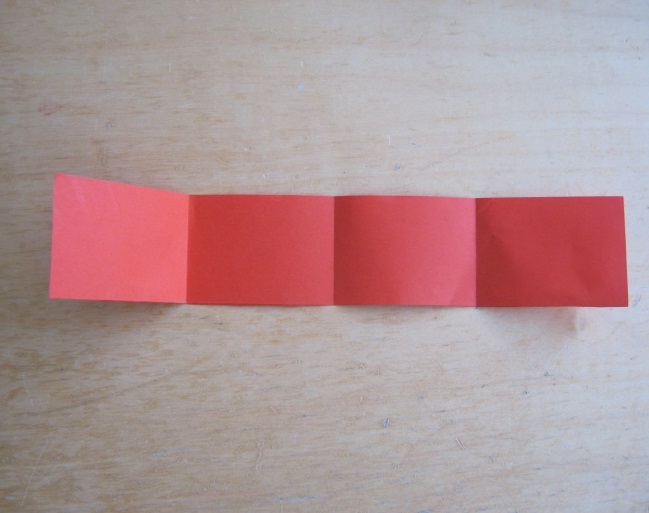 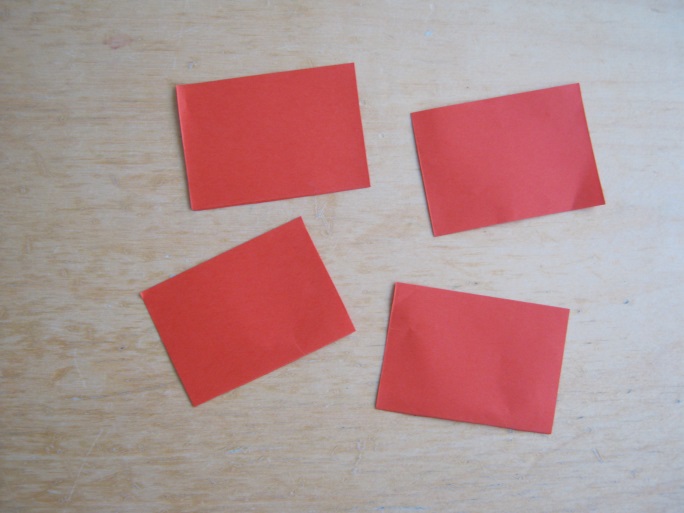 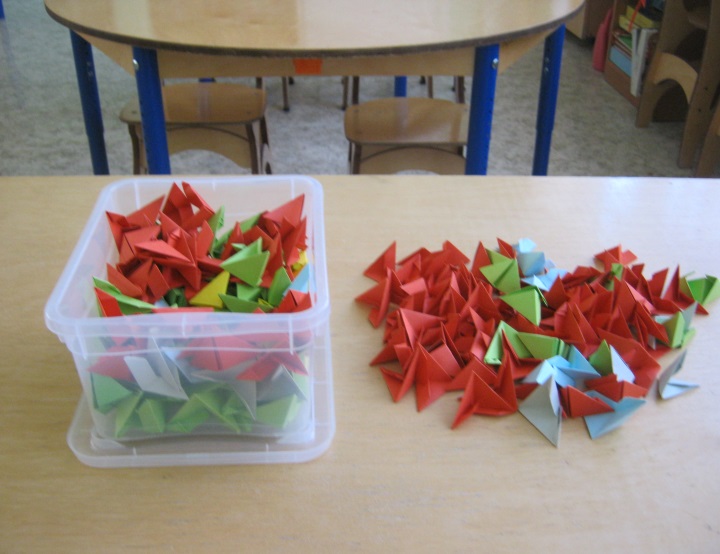 Модульное оригами: подготовка элементов.
Сборка модуля:
Согните прямоугольный листочек пополам вдоль, тщательно разгладьте сгиб.








2.Положите заготовку сгибом вверх и согните поперёк, чтобы наметить линию середины
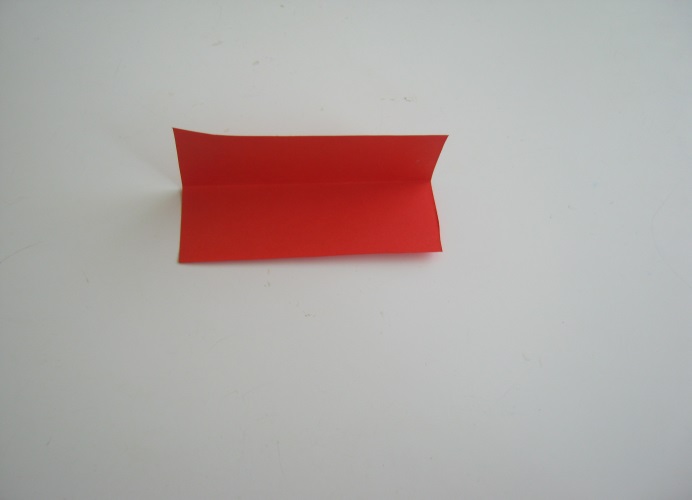 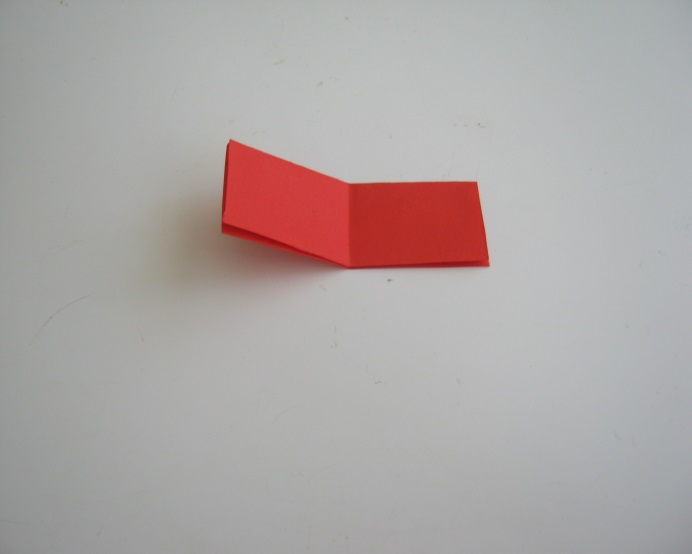 Модульное оригами: подготовка элементов
3. Левый угол загните вниз, до пересечения с линией сгиба.









4. Тоже самое выполняем и с правым углом.
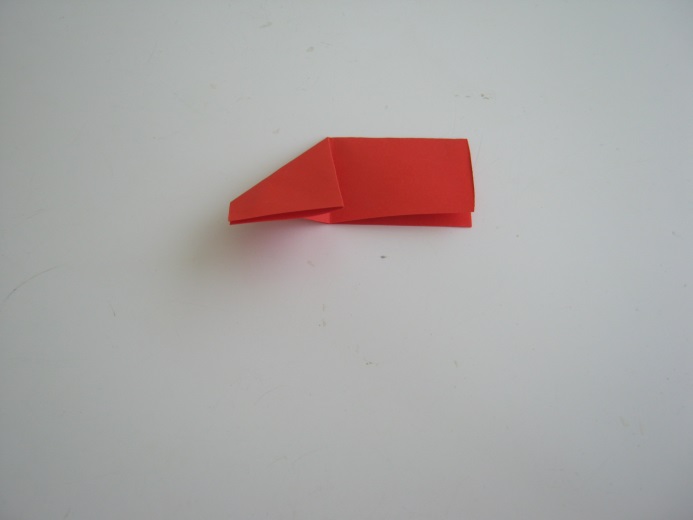 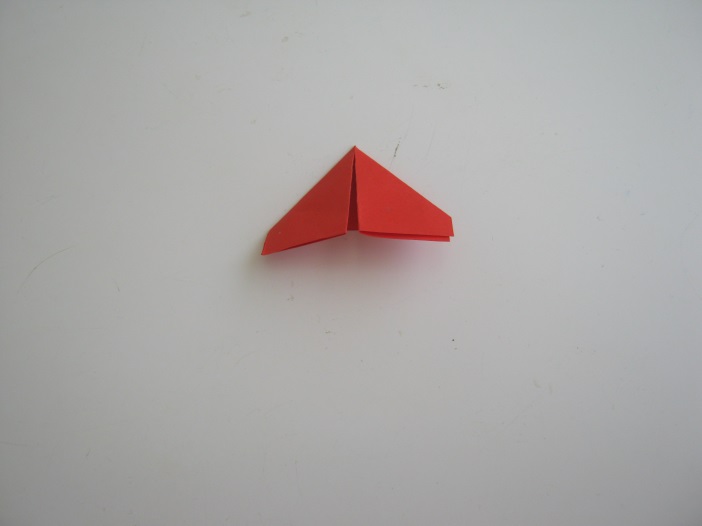 Модульное оригами: подготовка элементов.
5.  Данную заготовку переворачиваем на 180 градусов.
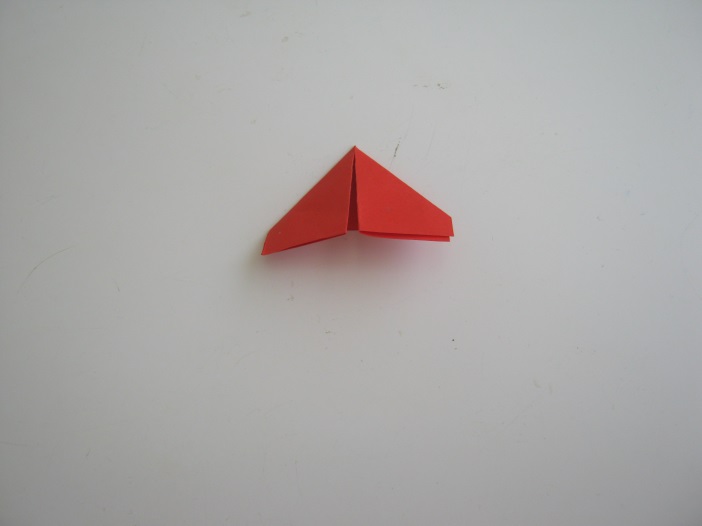 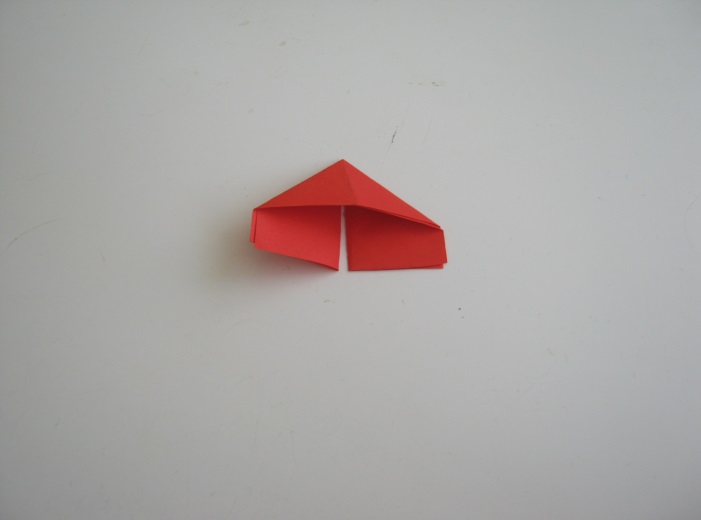 6. Загибаем  левую нижнюю часть вверх.
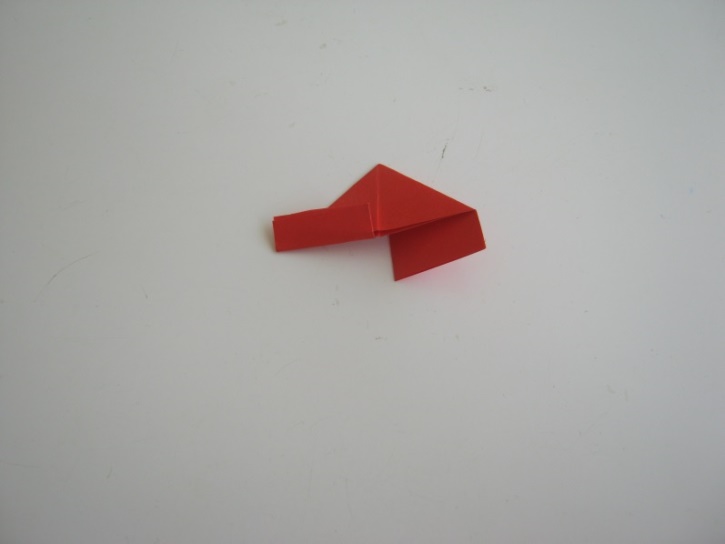 Модульное оригами: подготовка элементов.
7. Также загибаем  правую сторону.








8. Сложите уголки, перегнув их через большой треугольник.
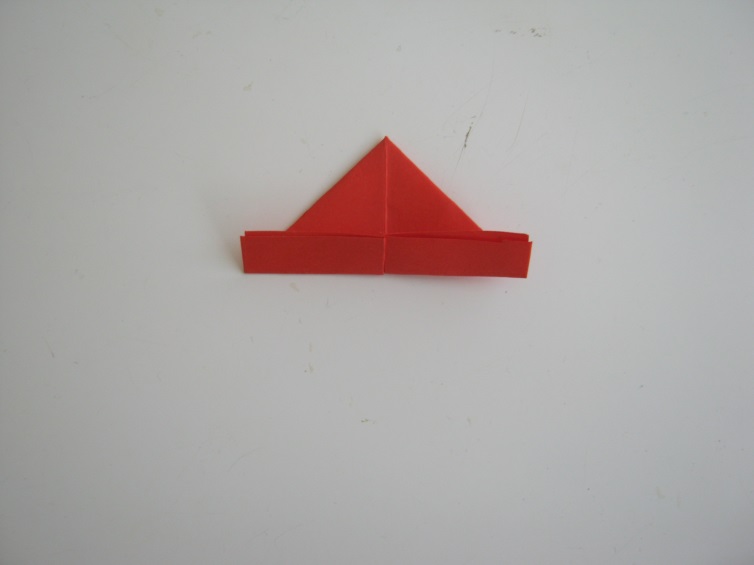 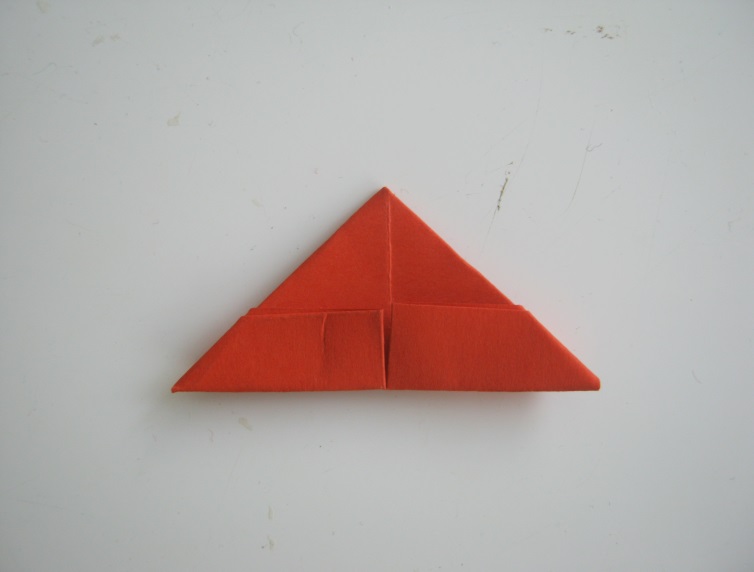 Модульное оригами: подготовка элементов.
9.Отверните назад уголки и нижнюю часть.







 
10. Заправьте уголки и поднимите нижнюю часть.
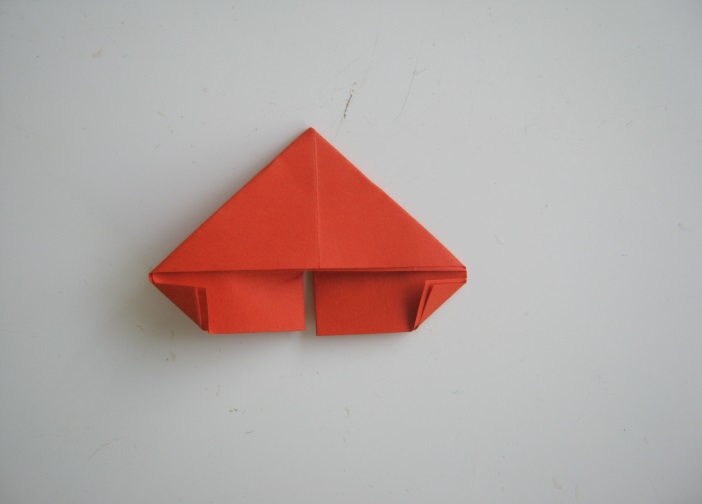 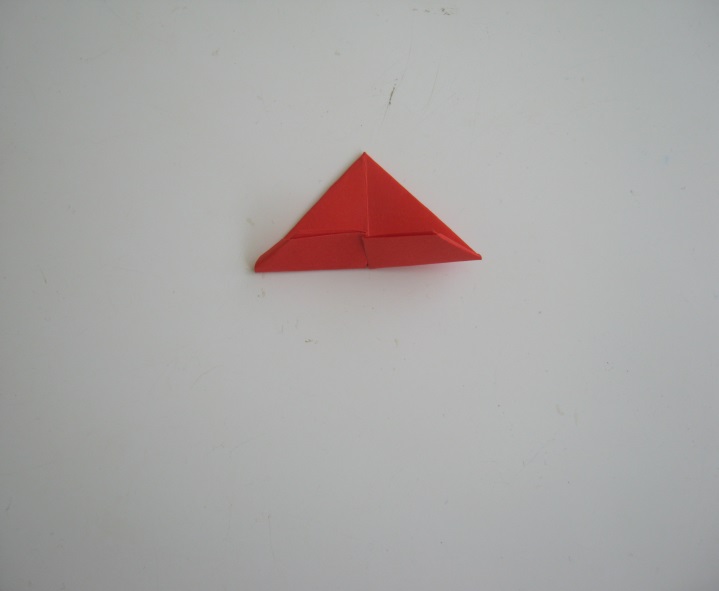 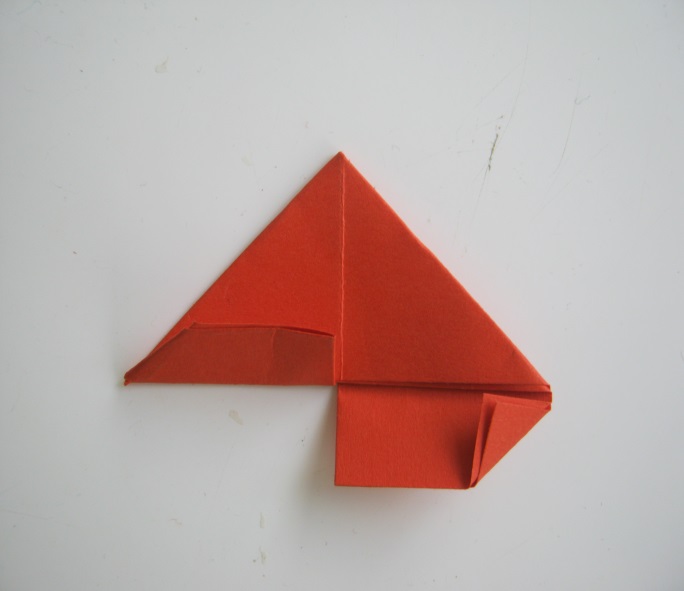 Модульное оригами: подготовка элементов.
11. Согните пополам. Модуль готов.








12. У модуля есть 2 нижних уголка и 2 кармашка.
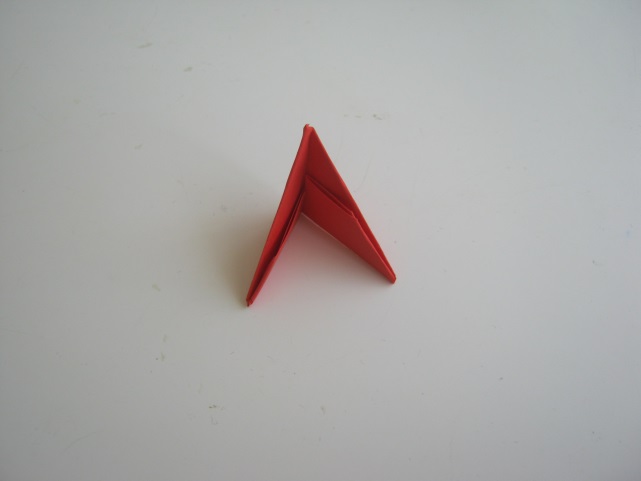 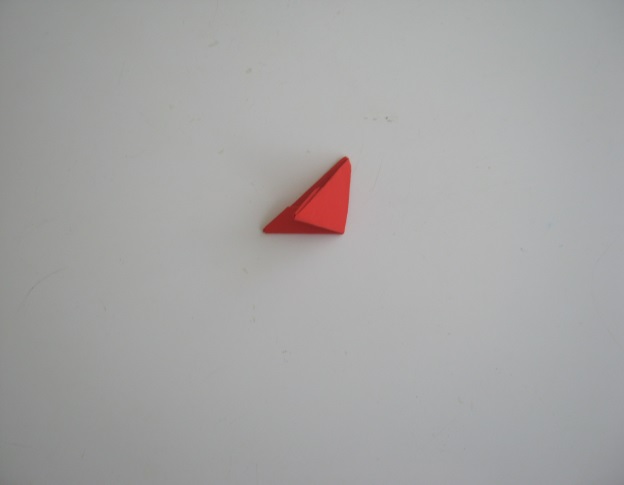 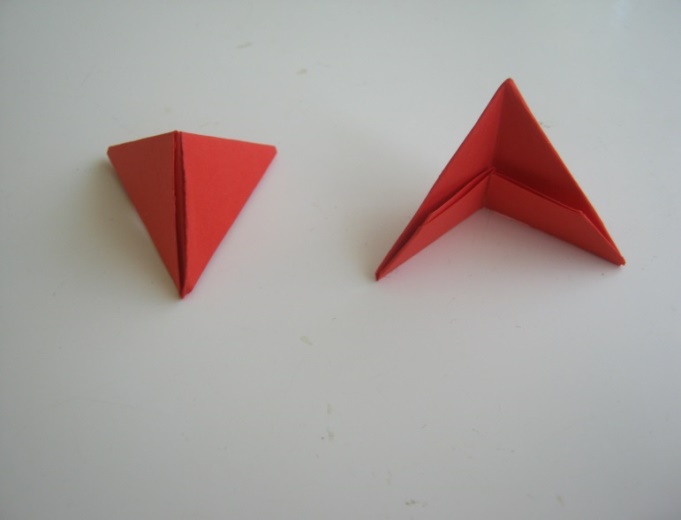 Модульное оригами: подготовка элементов.
Чтобы приступить к сборке ракеты, необходимо отсчитать для первых 2 рядов 42 белых модуля.
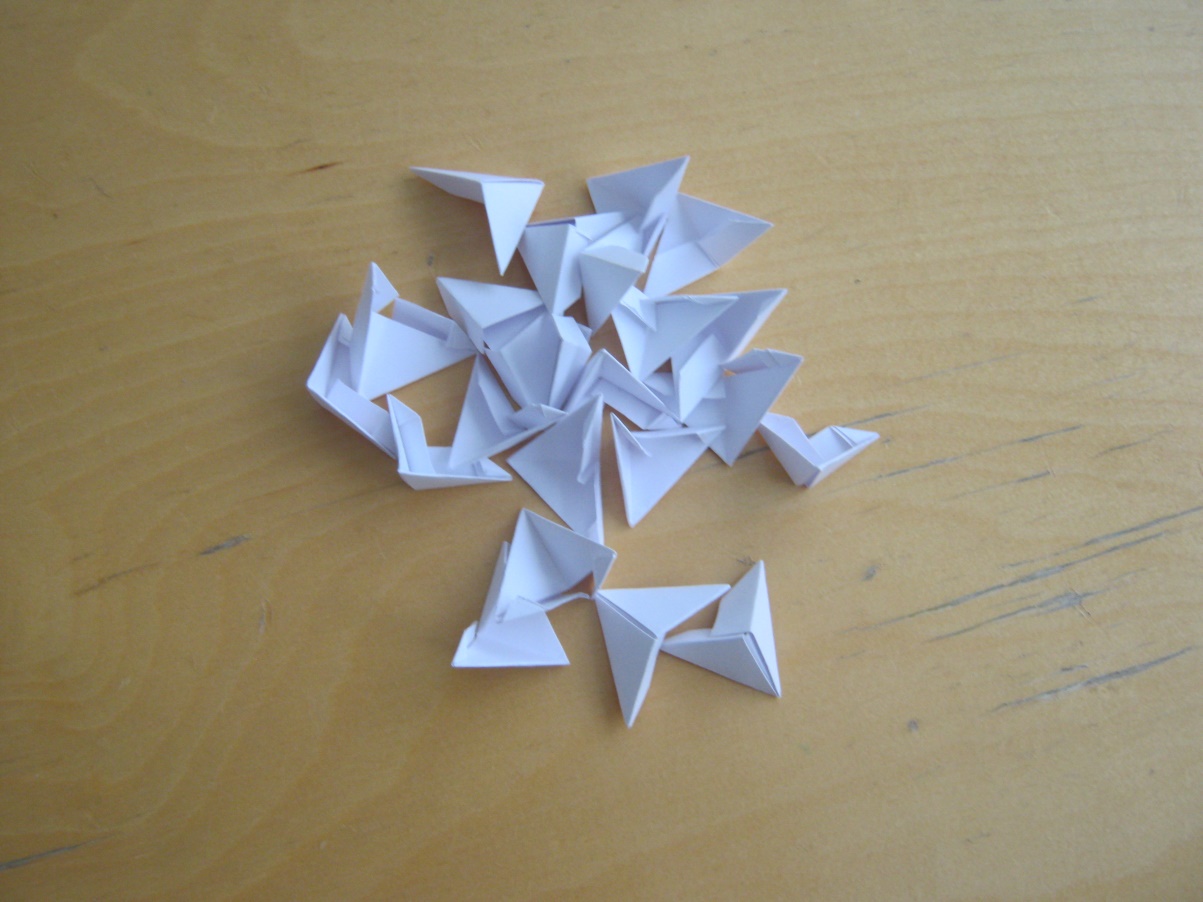 Модульное оригами: сборка ракеты.
Приступим к сборке хвостовой части ракеты. Соединим 3 белых  модуля так, как показано на фото. 2 уголка от 2 модулей вставляем в 2 кармана  третьего модуля.









Продолжаем присоединять модули к заготовке тем же способом.
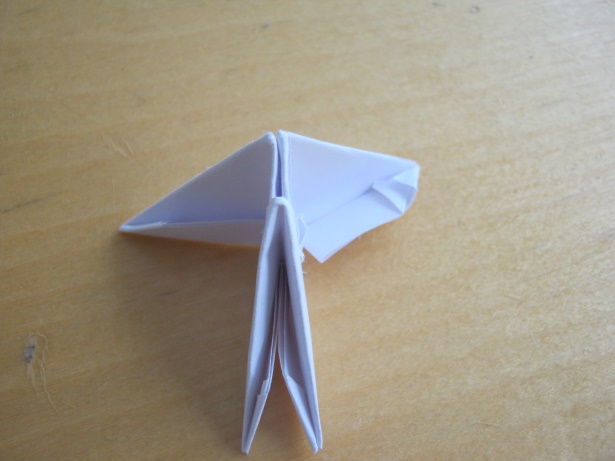 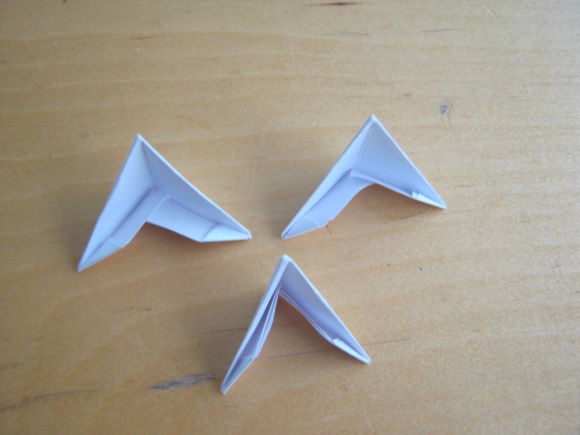 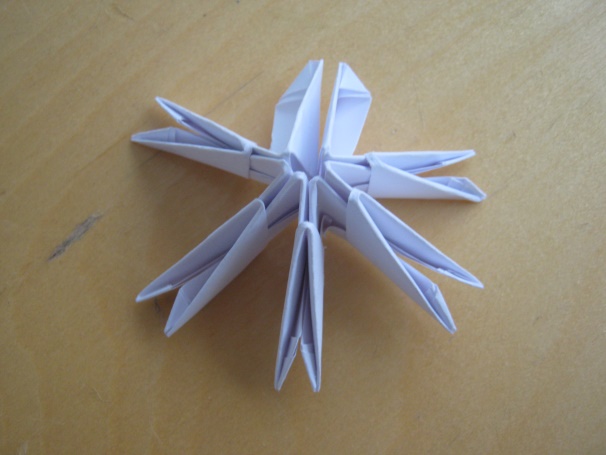 Модульное оригами: сборка ракеты.
Сборку продолжаем до тех пор, пока и в первом, и во втором рядах не получится по 21 модулю. Медленно и аккуратно замыкаем заготовку в кольцо. Чтобы модули держались крепче, намазываем  их уголки клеем, прежде  чем вставлять их друг в друга.









Добавляем  3 ряд из 21 модуля по схеме: 2 красных, 1 белый, 2 красных, один белый и т.д.
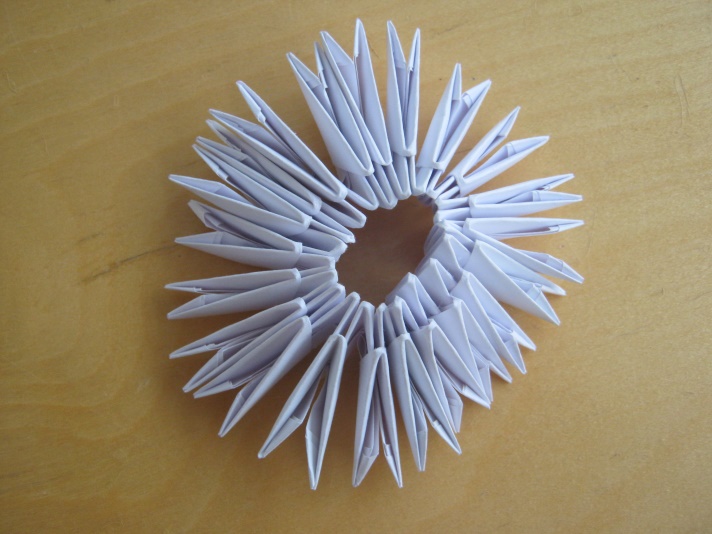 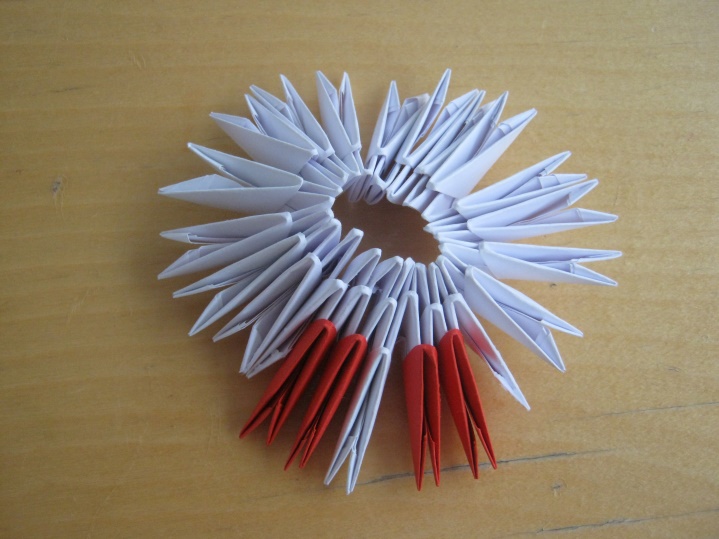 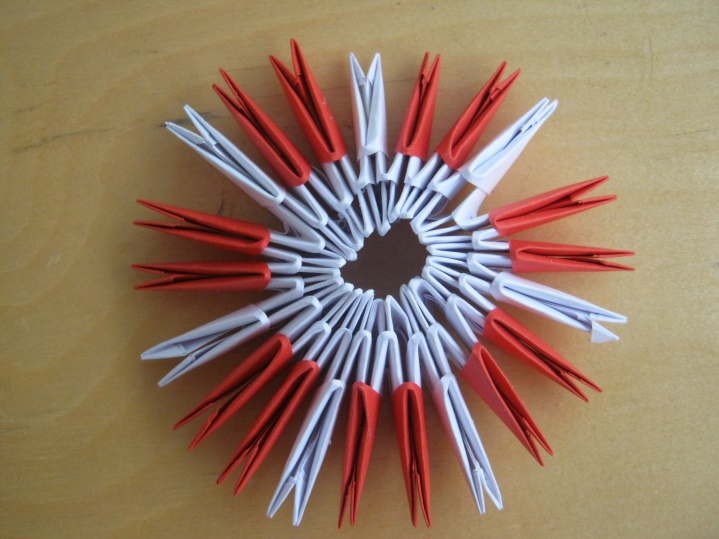 Модульное оригами: сборка ракеты.
Вид спереди и с изнанки.








Аккуратно, придерживая края, выверните кольцо так, чтобы модули смотрели короткими сторонами наружу. В процессе выворачивания кольца придерживайте заготовку за края, а большими пальцами вдавливайте её верхнюю часть внутрь.
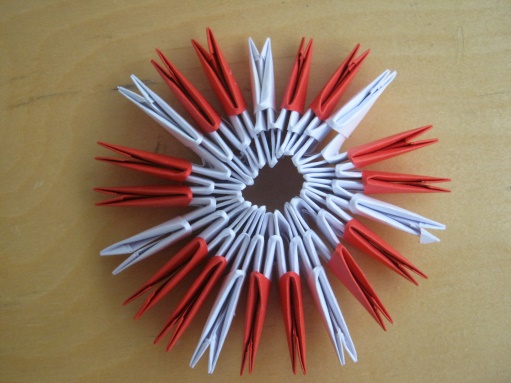 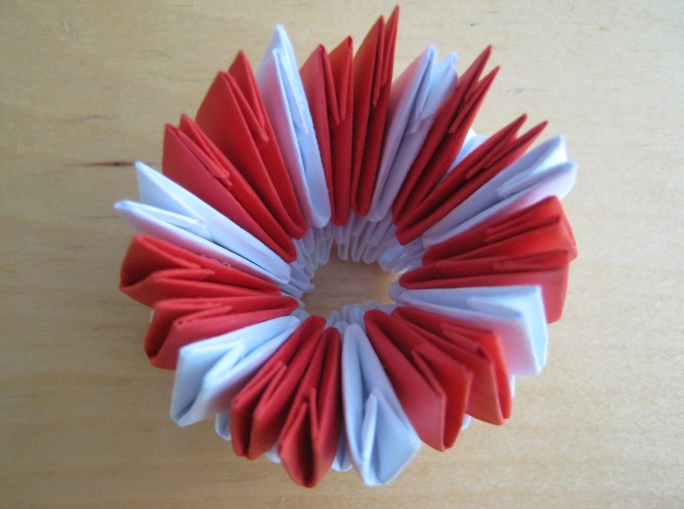 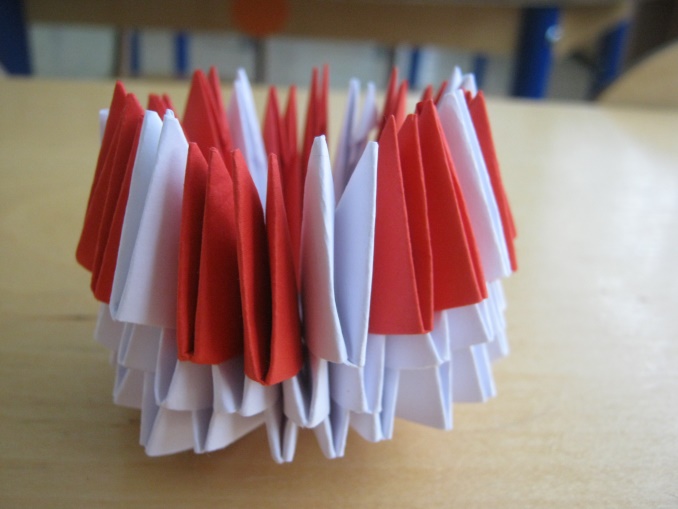 Модульное оригами: сборка ракеты.
Сожмите пальцами основание и придайте ему цилиндрическую форму. Далее работаем с красными модулями. С 4 по 7 ряд набираем по 21 красному модулю в каждом.










                               3ряд                                                                             4 ряд
                                          3 ряд                                                                                4 ряд






                                                                             

                                                                        

                                                                                         5 ряд
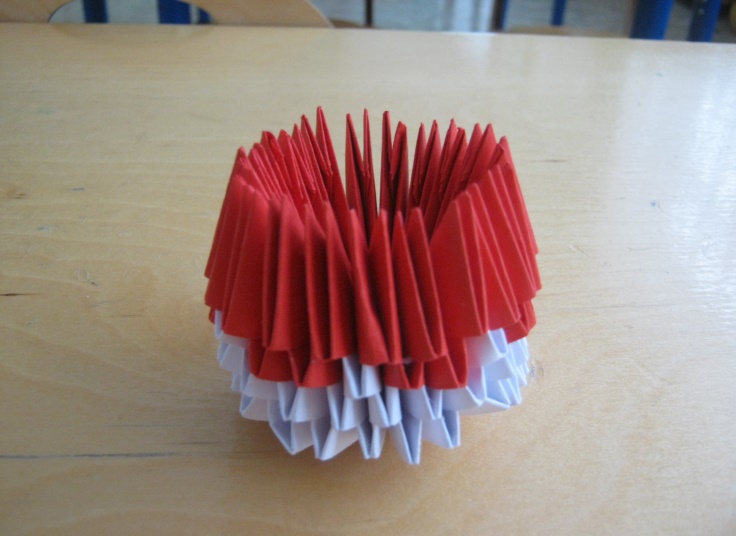 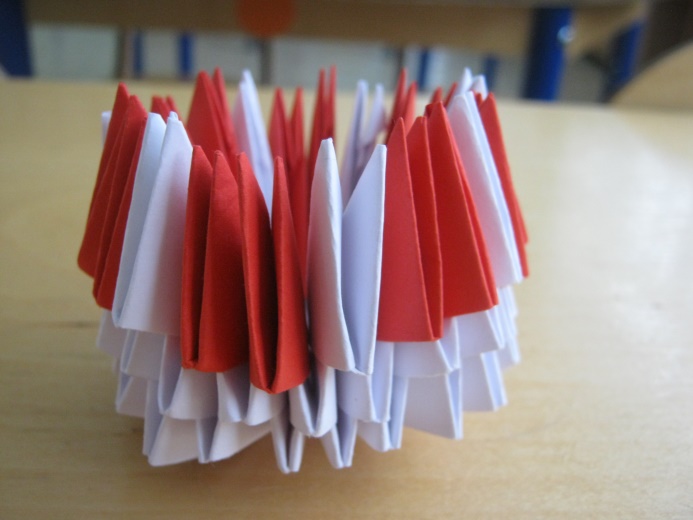 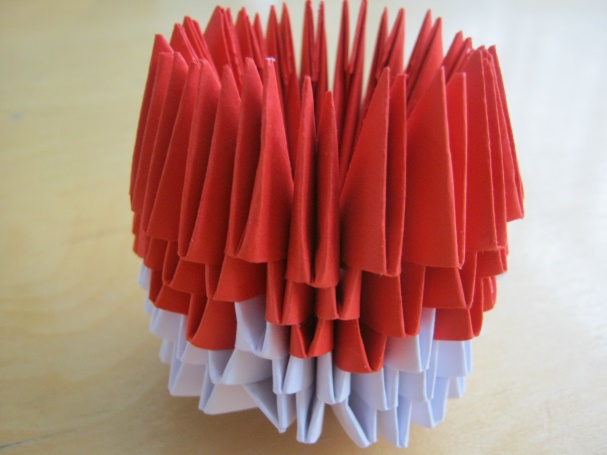 Модульное оригами: сборка ракеты.
С 4 по 7 ряд набираем по 21 красному модулю в каждом.










                             


                                       6 ряд                                                                                     7 ряд
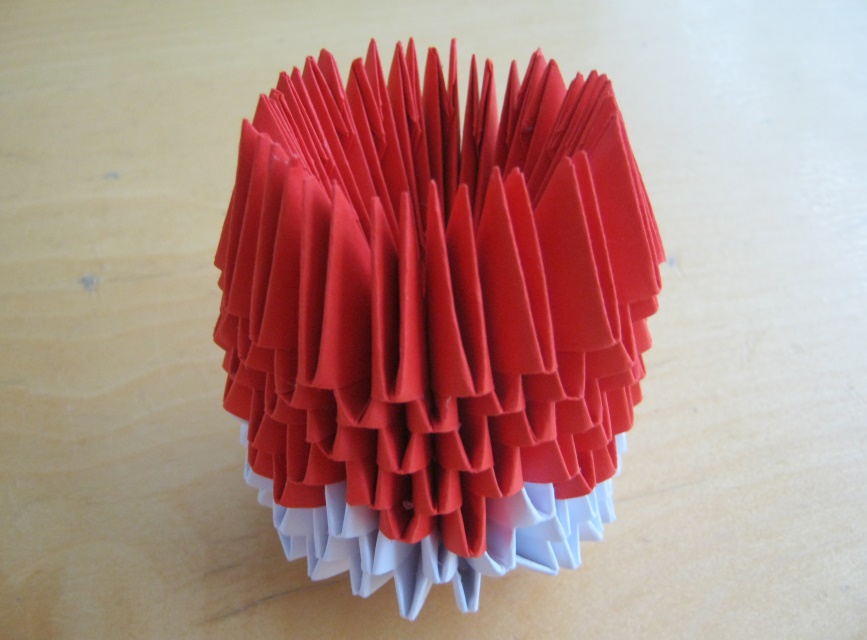 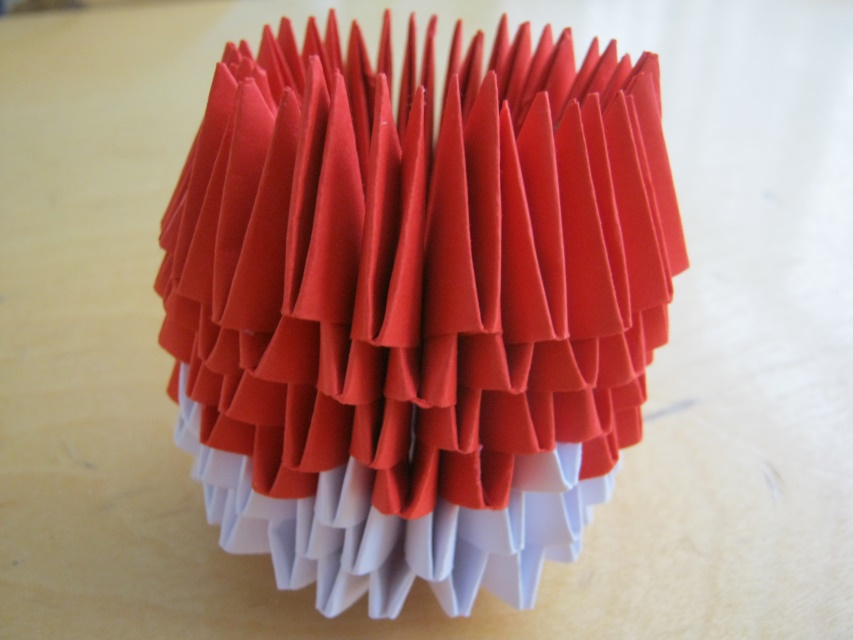 Модульное оригами: сборка ракеты.
В 8 ряду начинаем формировать иллюминаторы по схеме:   2 белых, 5 красных, 2 белых, 5 красных, 2 белых, 5 красных.
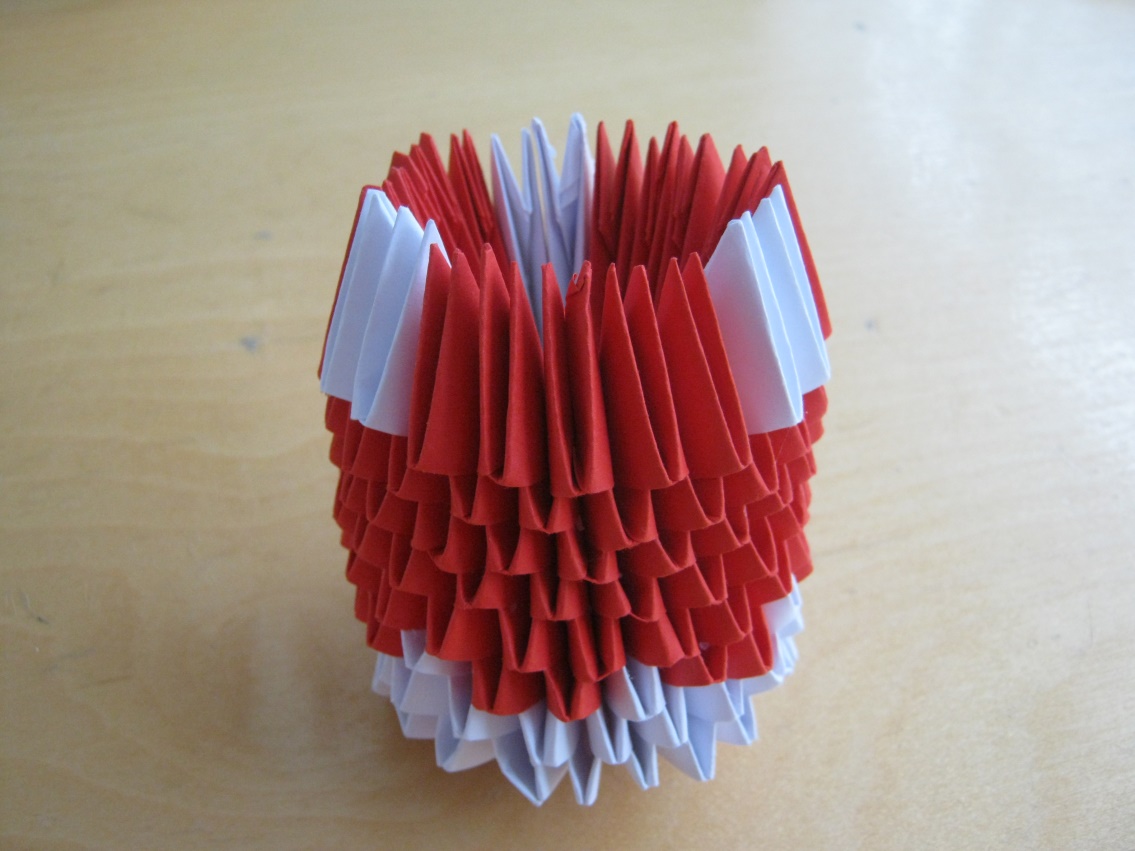 Модульное оригами: сборка ракеты.
В 9 ряду  продолжаем формировать иллюминаторы по схеме:  3 белых,  4 красных, 3 белых, 4 красных. 3 белых, 4 красных. Обратите внимание на то, что 3 белых модуля в 9 ряду располагаются над 2 белыми модулями 8 ряда.
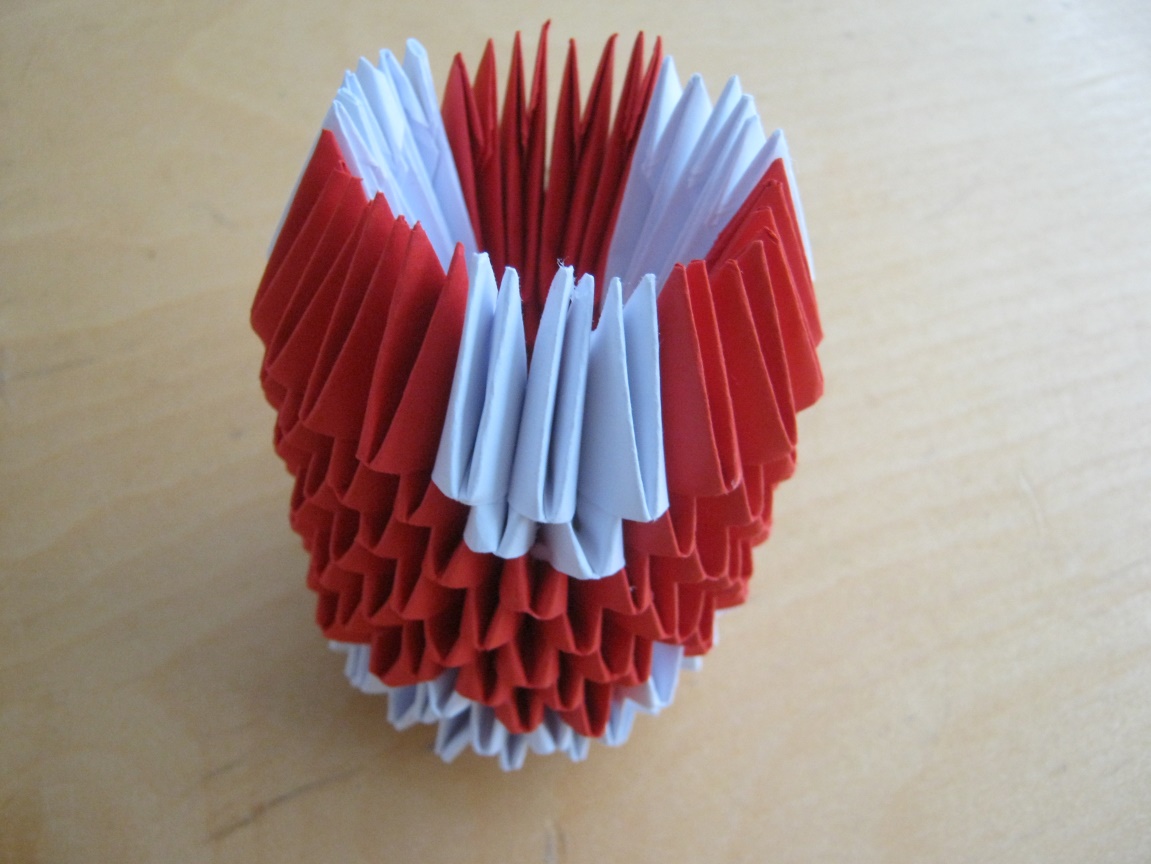 Модульное оригами: сборка ракеты.
В 10 ряду сборка идёт по схеме: 2 белых модуля, 5 красных, 2 белых модуля, 5 красных, 2 белых модуля, 5 красных. Причём белые модули 10 ряда располагаются над белыми модулями 9 ряда.
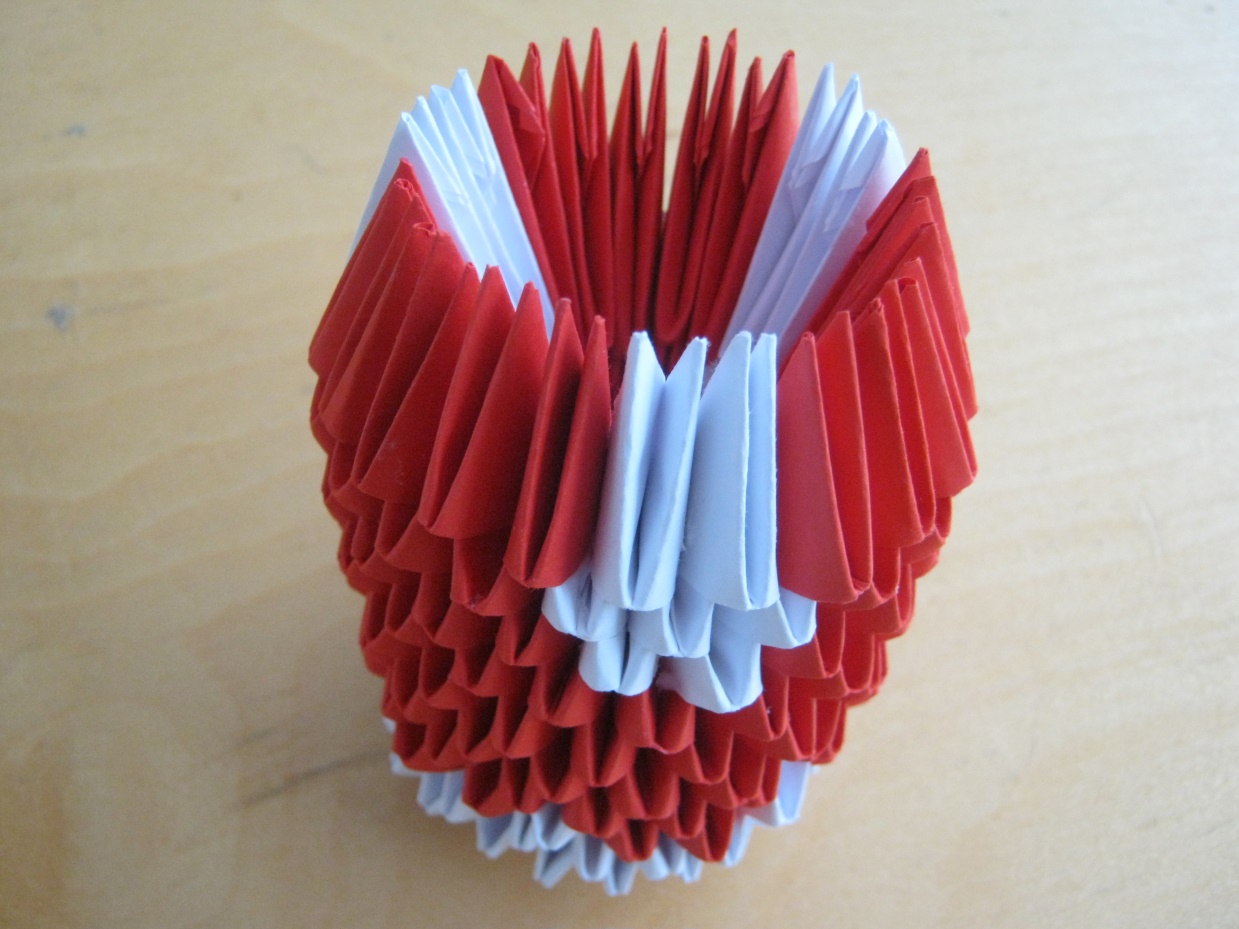 Модульное оригами: сборка ракеты.
В 11 и 12 рядах набираем по 21 красному модулю.
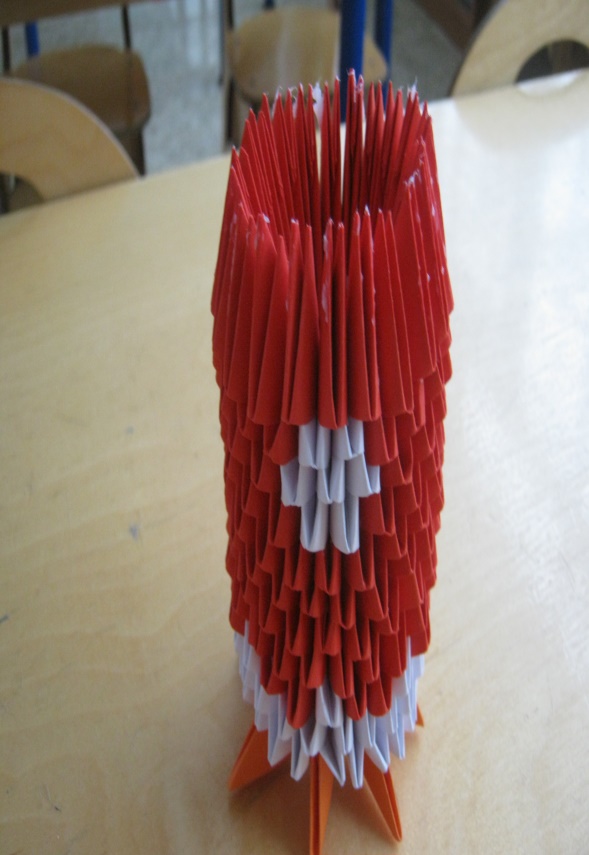 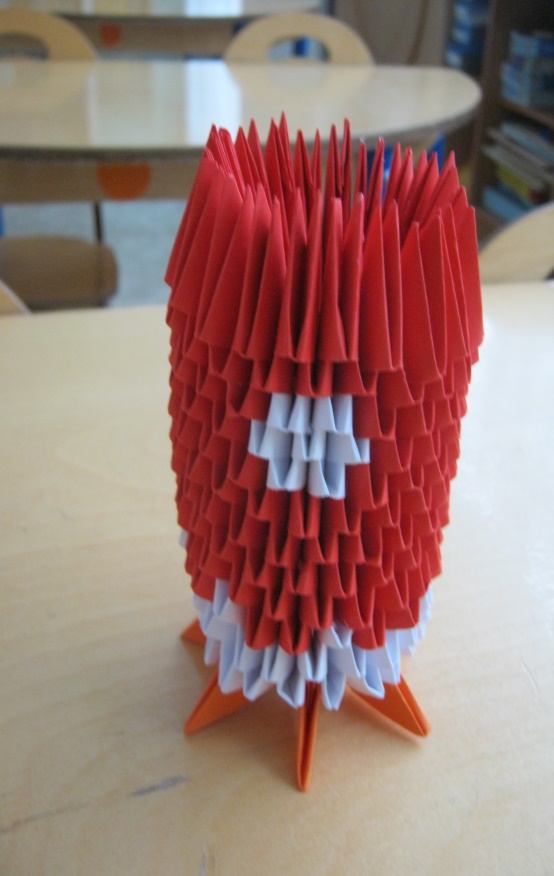 Модульное оригами: сборка ракеты.
Завершая формировать хвостовую часть ракеты, вниз, к 1 ряду прикрепите 7 модулей оранжевого цвета для имитации выхлопа огня и газа.
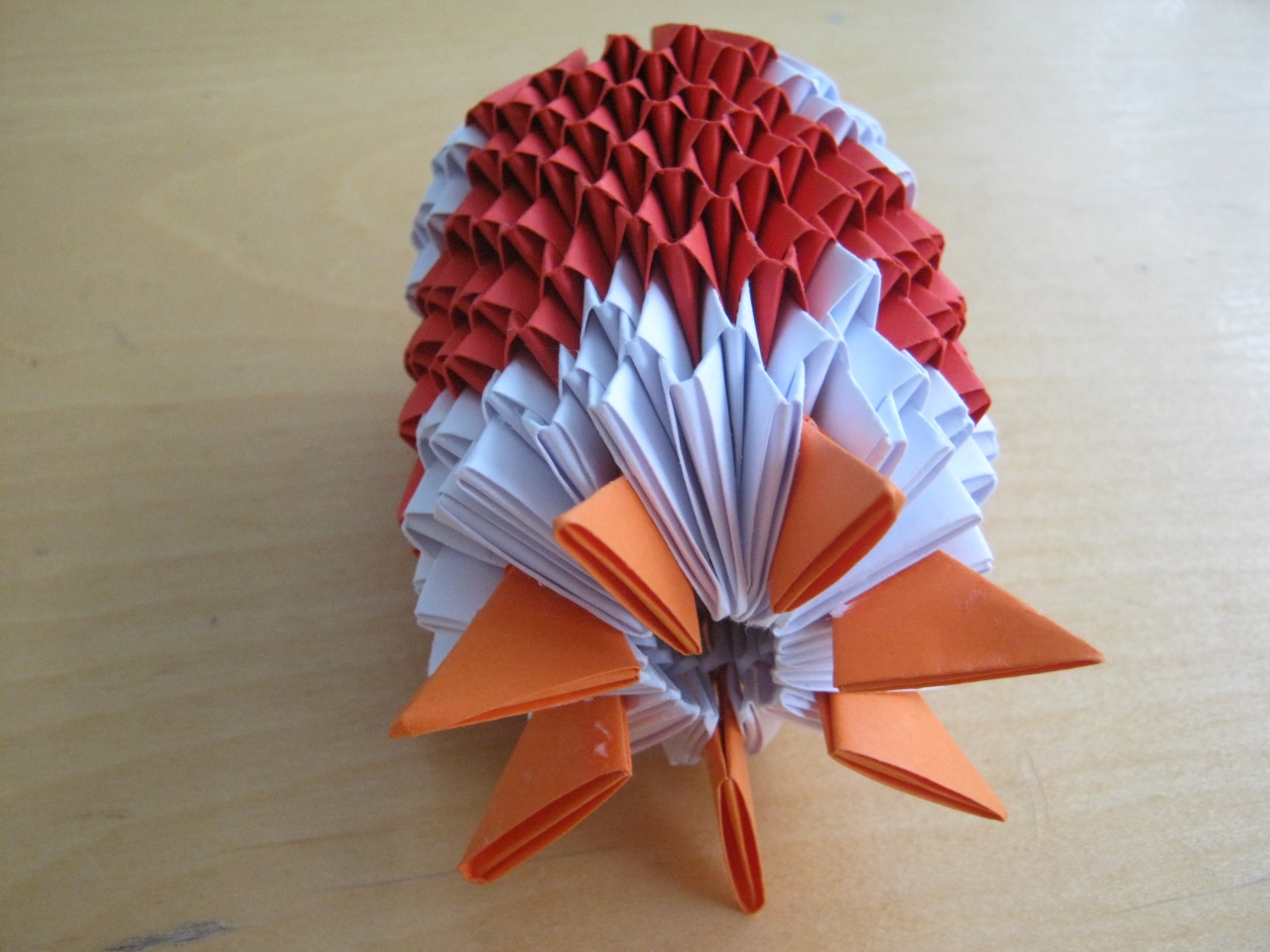 Модульное оригами: сборка ракеты.
Начинаем формировать основную часть ракеты. Для этого собираем  блок из 10 красных модулей. Всего таких блоков должно быть 12 штук.
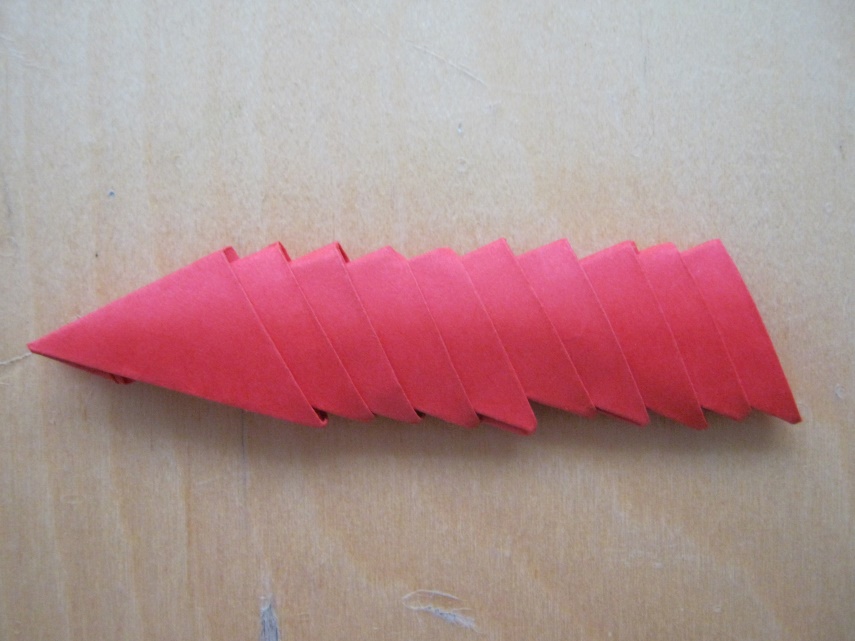 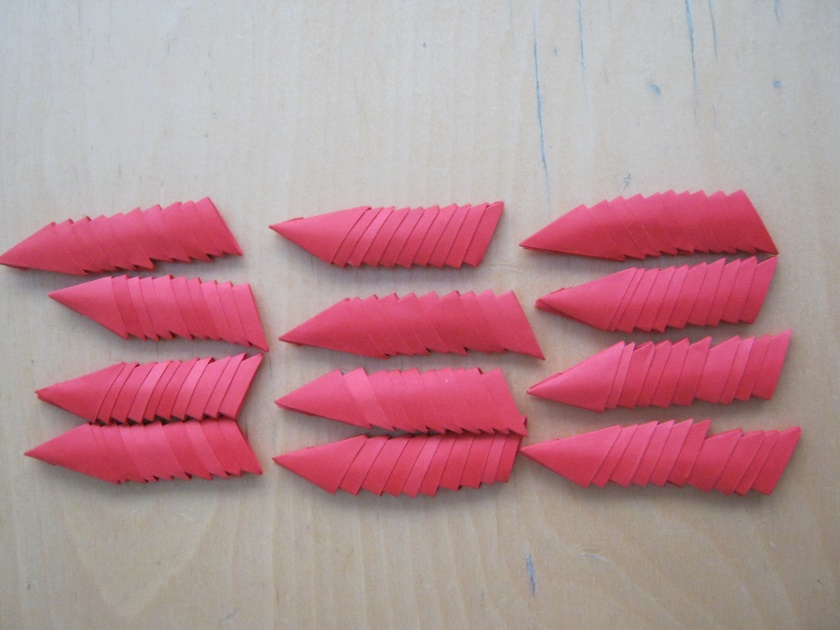 Модульное оригами: сборка ракеты.
Начинаем формировать ряды 13-23. Для этого  вставляем по 2 блока красных модулей над каждым иллюминатором. Блоки прикрепляем короткой стороной наружу .
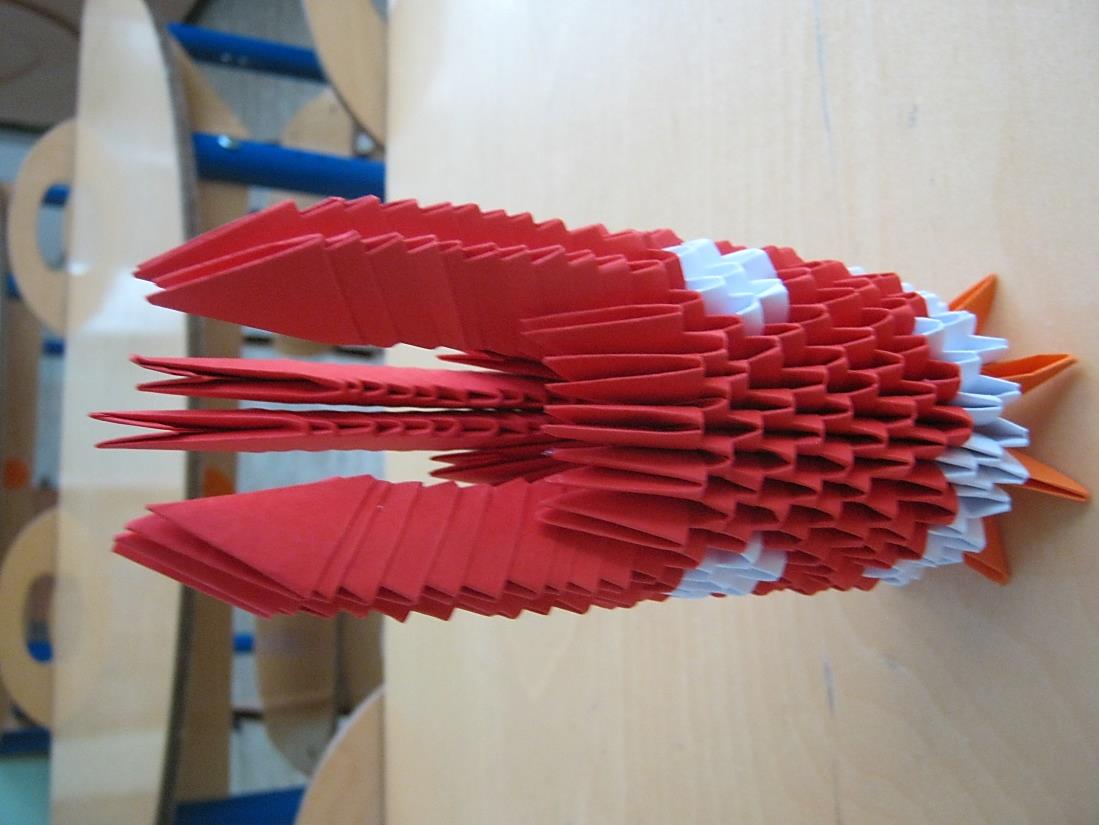 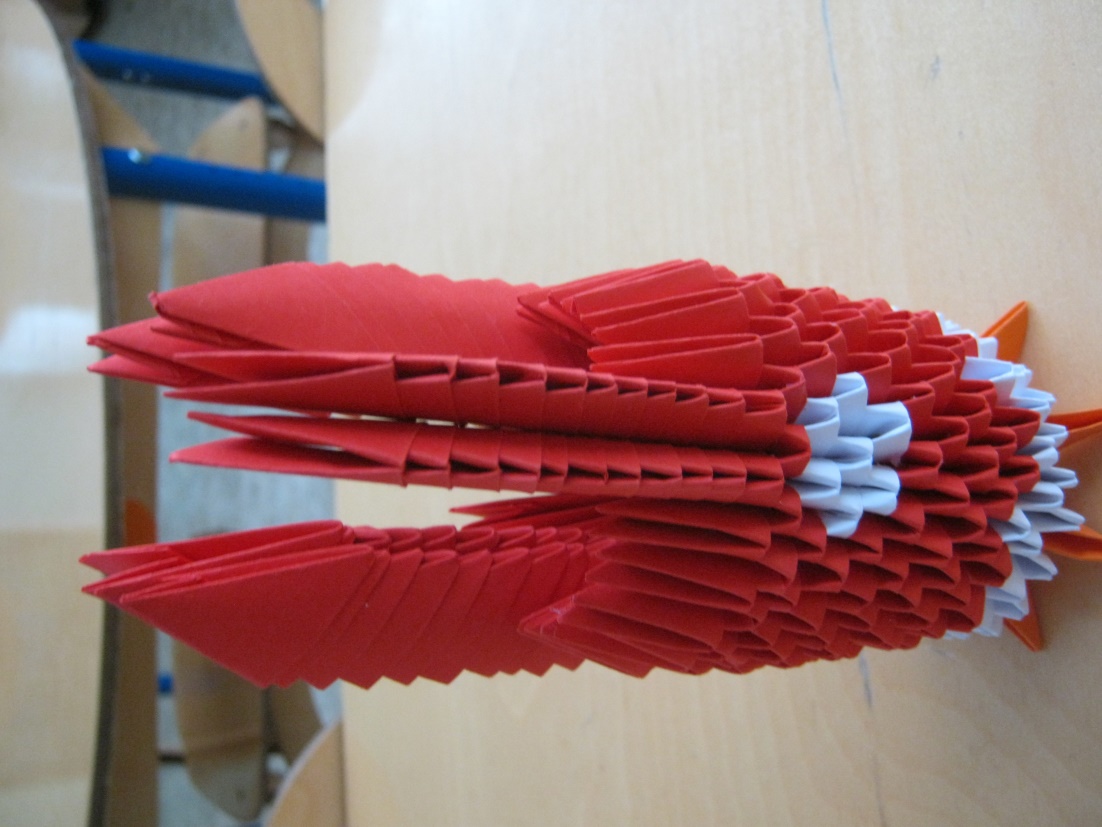 Модульное оригами: сборка ракеты.
Следующие 6 блоков красных модулей  делим на 3 пары. Каждую пару располагаем между предыдущих  вставленных модулей на одинаковом расстоянии друг от друга (от первой пары блоков отсчитываем 3 угла, ставим пару  новых блоков. И также оставшиеся 2 пары). Обратите внимание: блоки вставляются короткой стороной наружу!
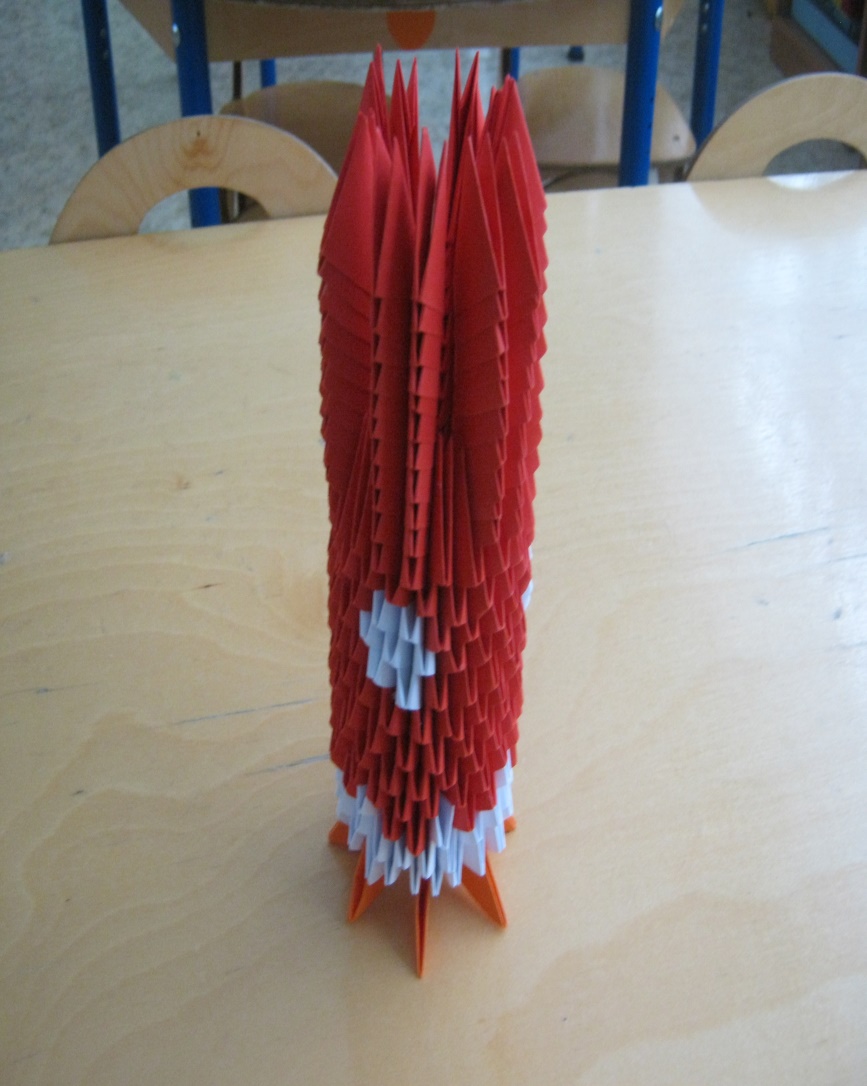 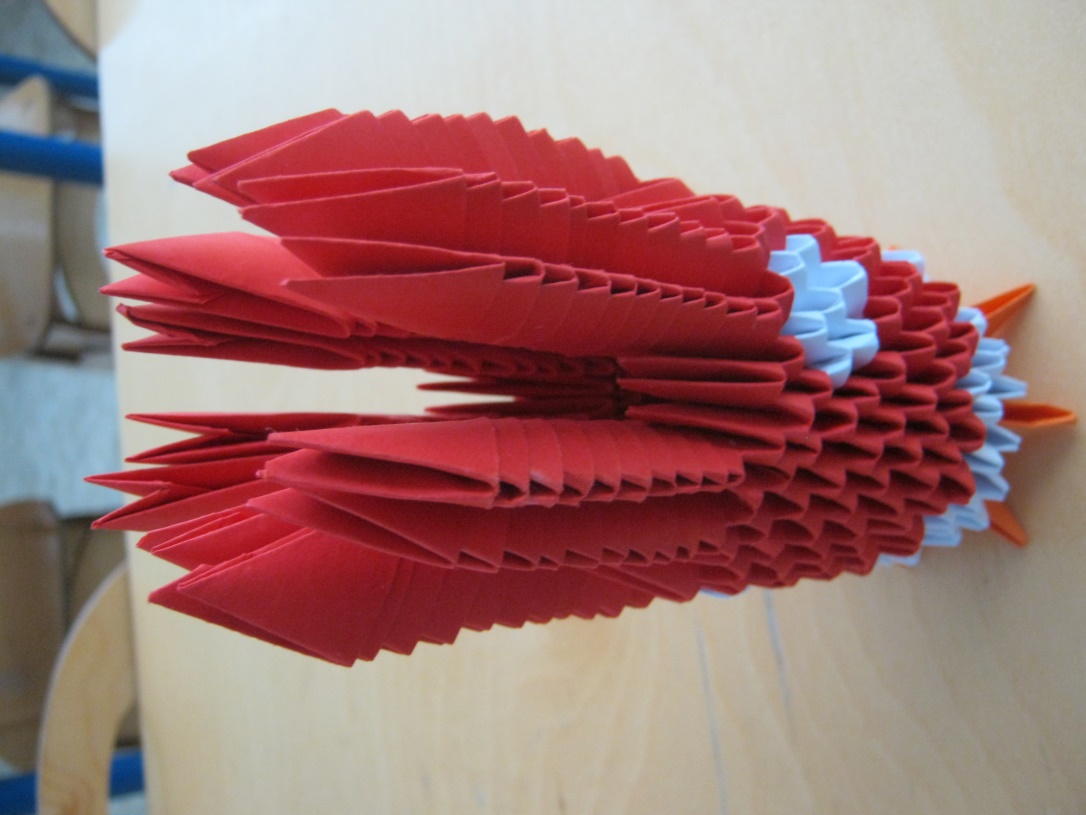 Модульное оригами: сборка ракеты.
С 23 ряда начинаем формировать головной обтекатель ракеты.  Модули (21 шт.) аккуратно одеваем на  блоки короткой стороной так, чтобы опять собрать модули в кольцо.
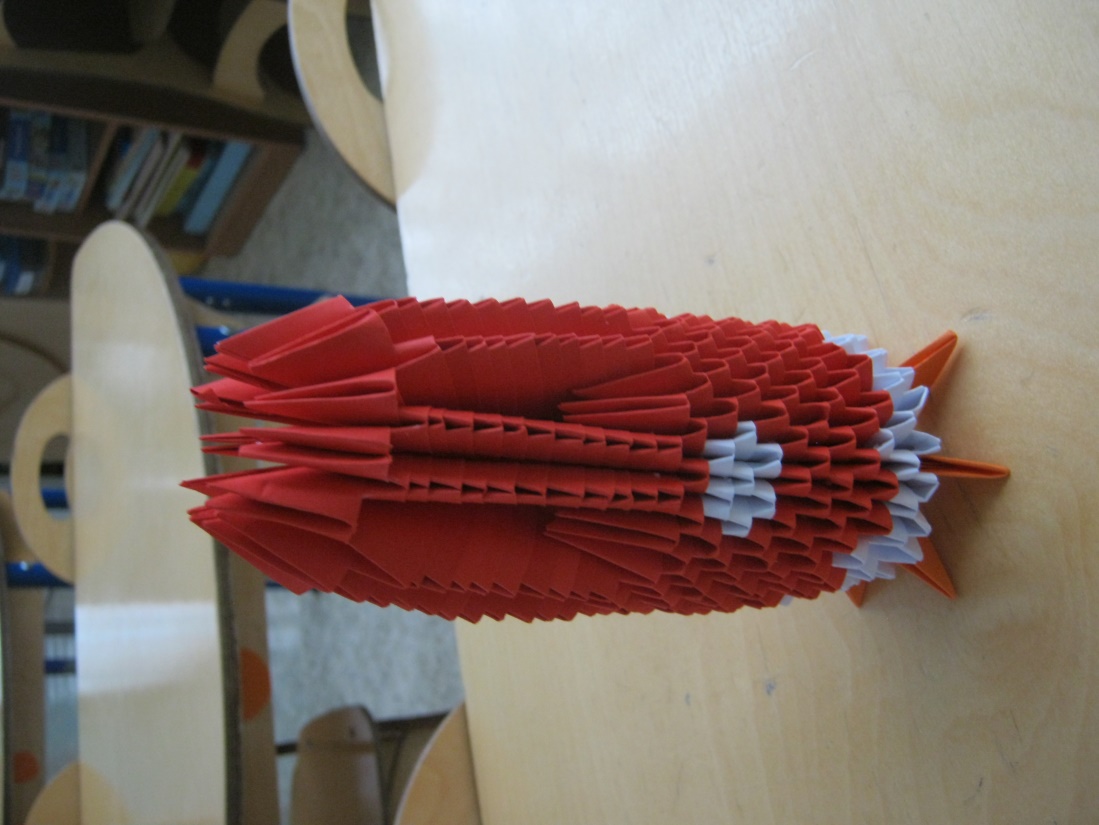 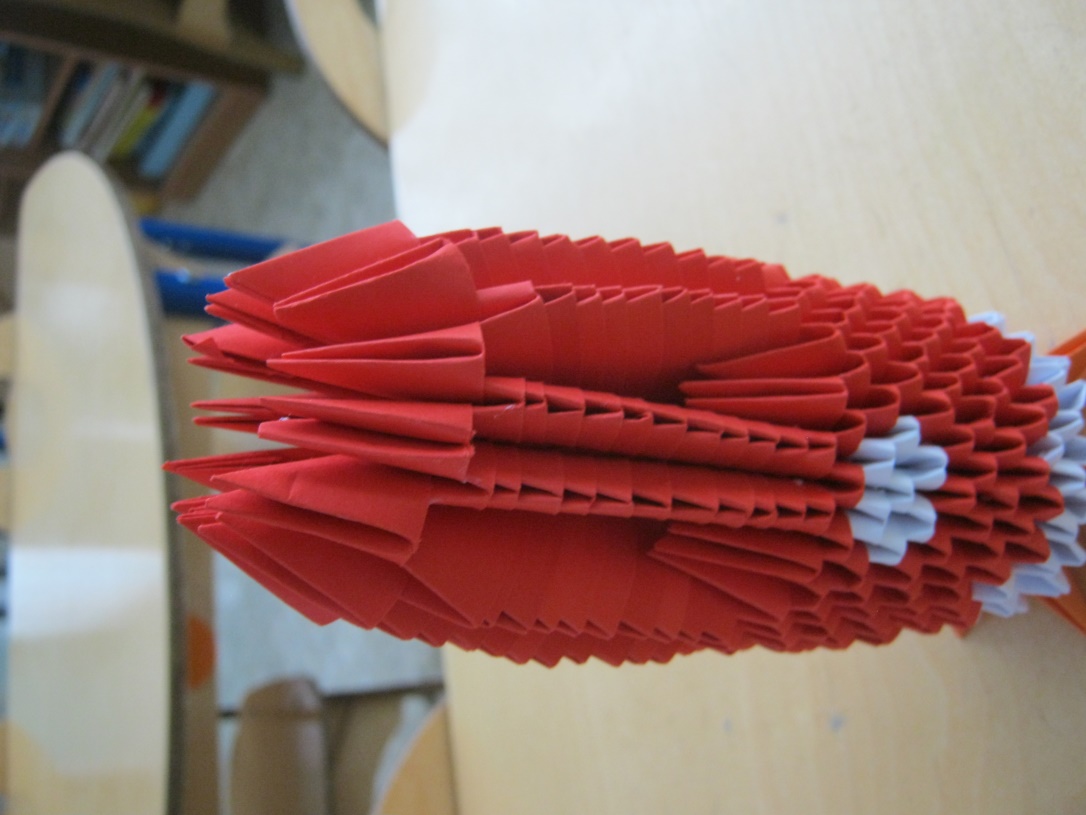 Модульное оригами: сборка ракеты.
Следующий, 24 ряд, продолжаем формировать головной обтекатель ракеты, ставя 21 красный модуль.
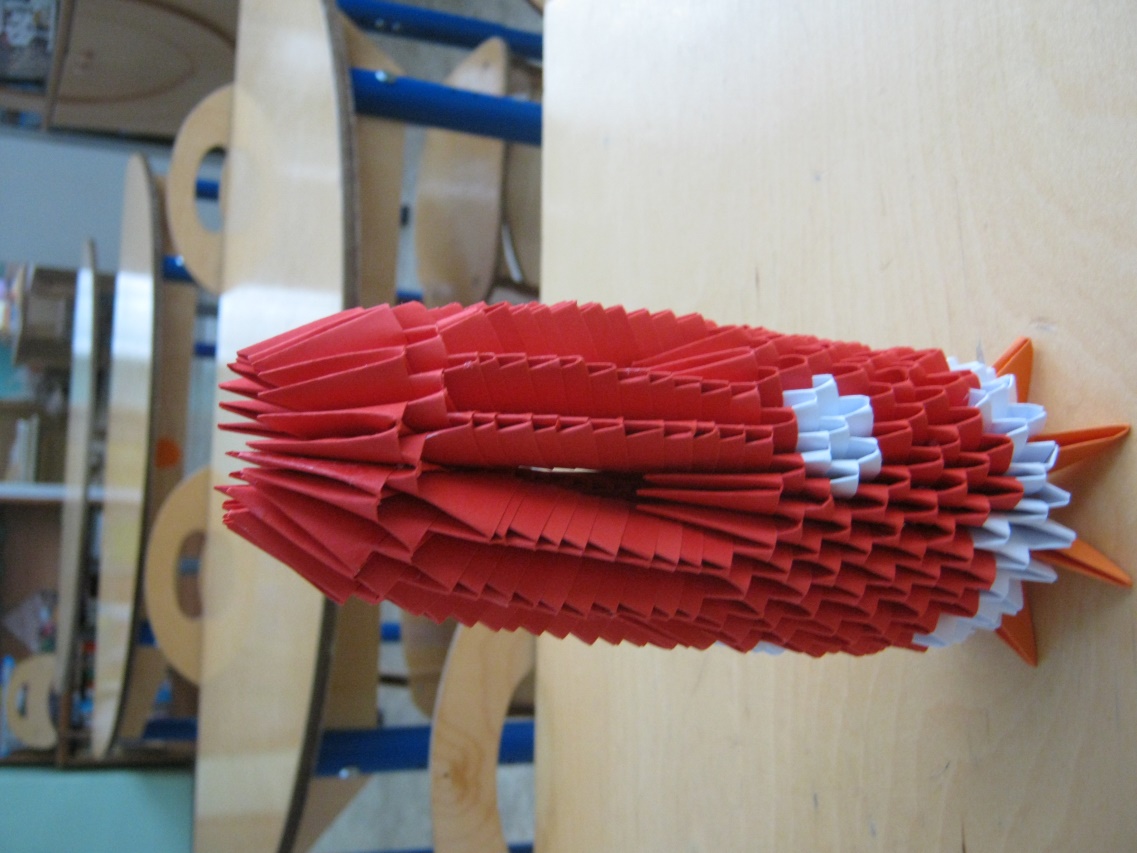 Модульное оригами: сборка ракеты.
Ряд 25  выполняем, как 24, надевая 21 модуль.
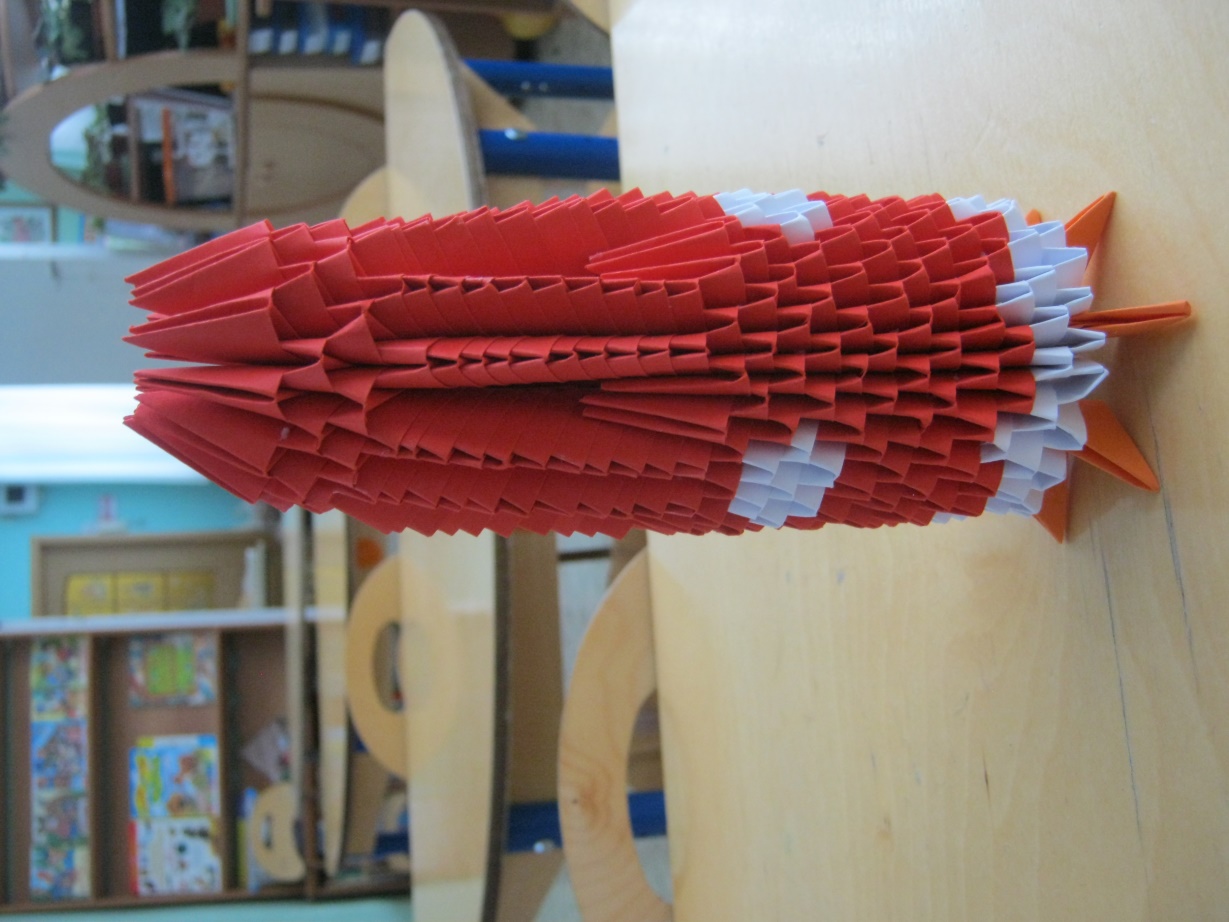 Модульное оригами: сборка ракеты.
В рядах  26, 27 размещаем  модули  параллельно друг другу, без перехода на один уголок.
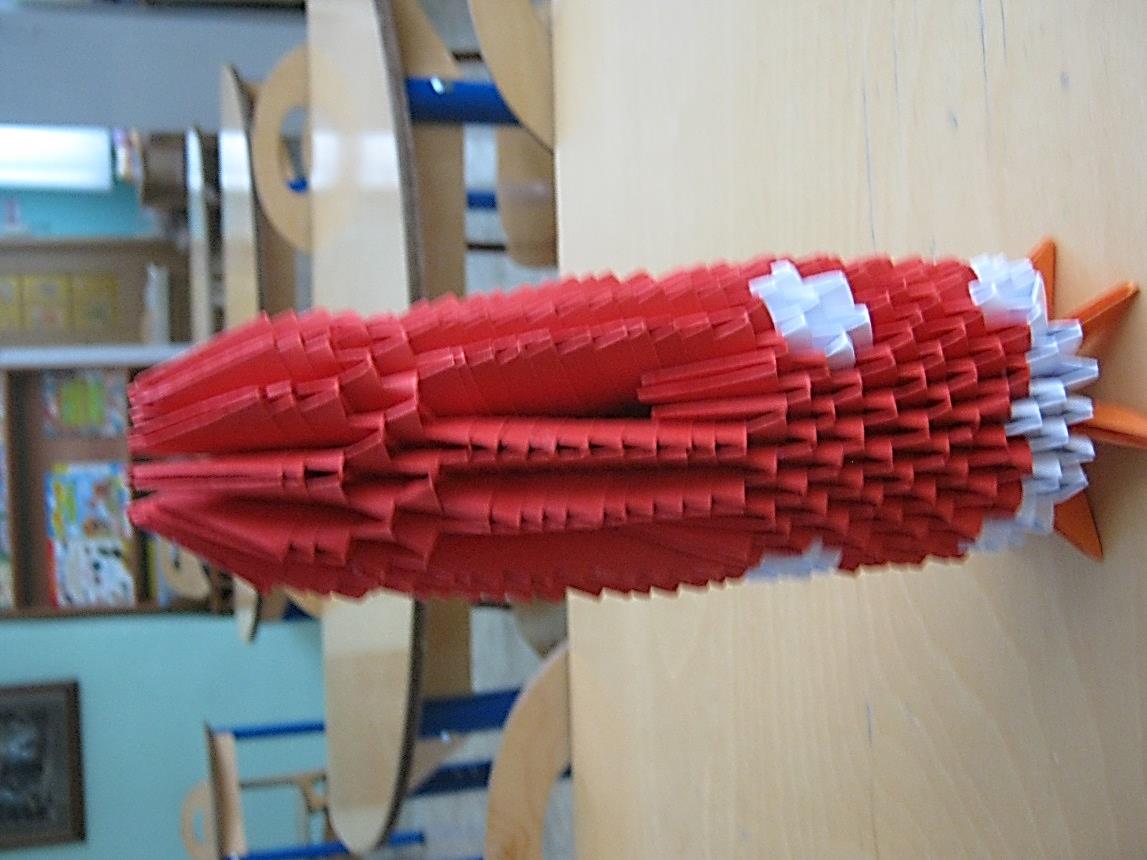 Модульное оригами: сборка ракеты.
С 28 ряда модули ставятся с переходом на 1 уголок. 
С 29 ряда количество модулей в ряду постепенно уменьшается. Этого можно добиться, если размещать модуль не на 2 уголка, а на 3.
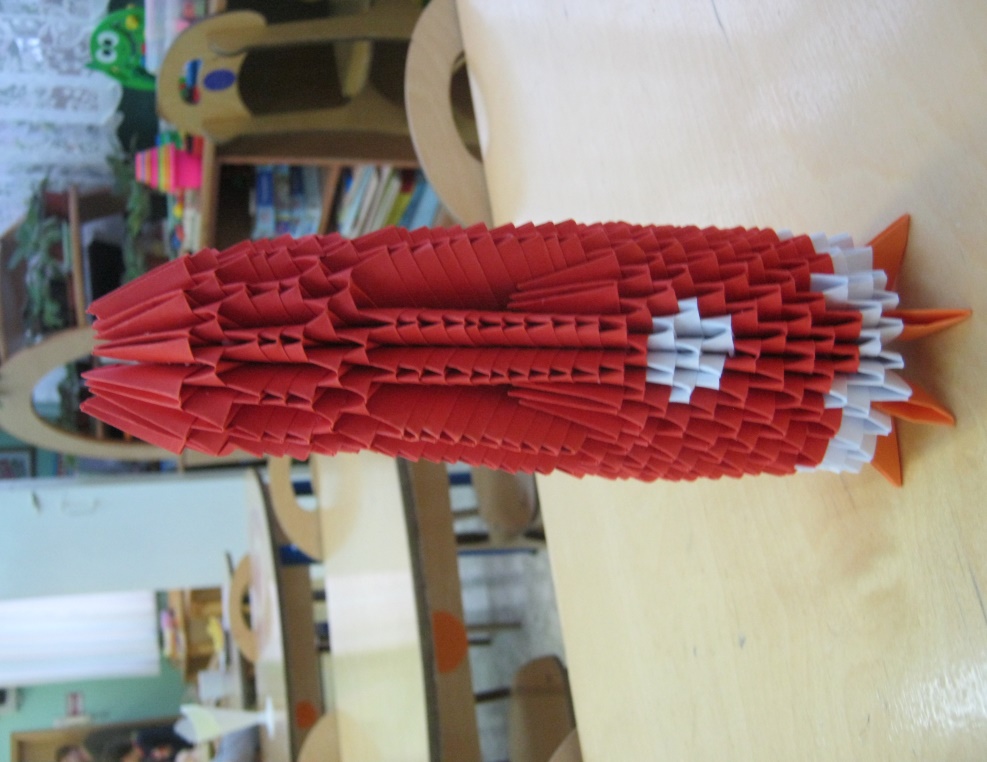 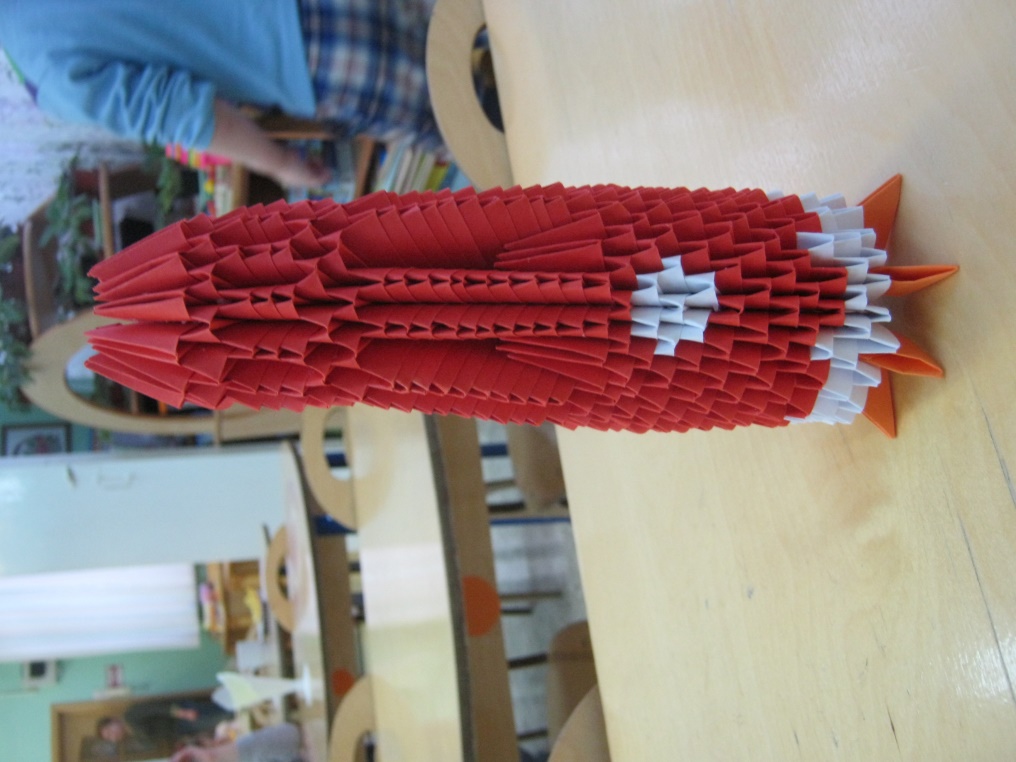 Модульное оригами: сборка ракеты.
Постепенно количество модулей уменьшается до минимума, придавая головной части ракеты конусообразную форму.
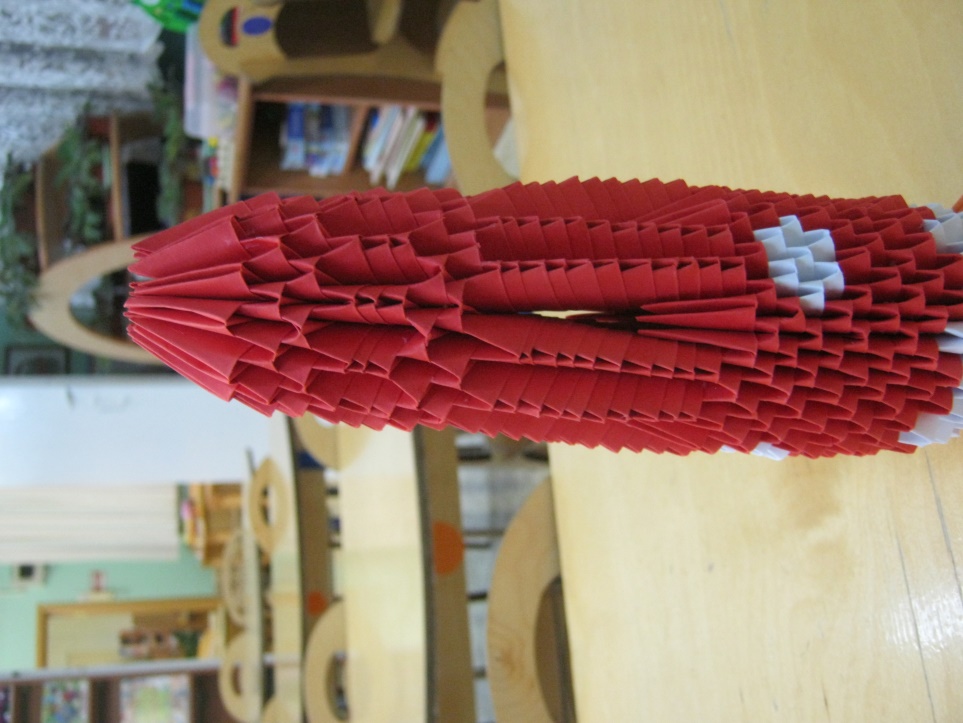 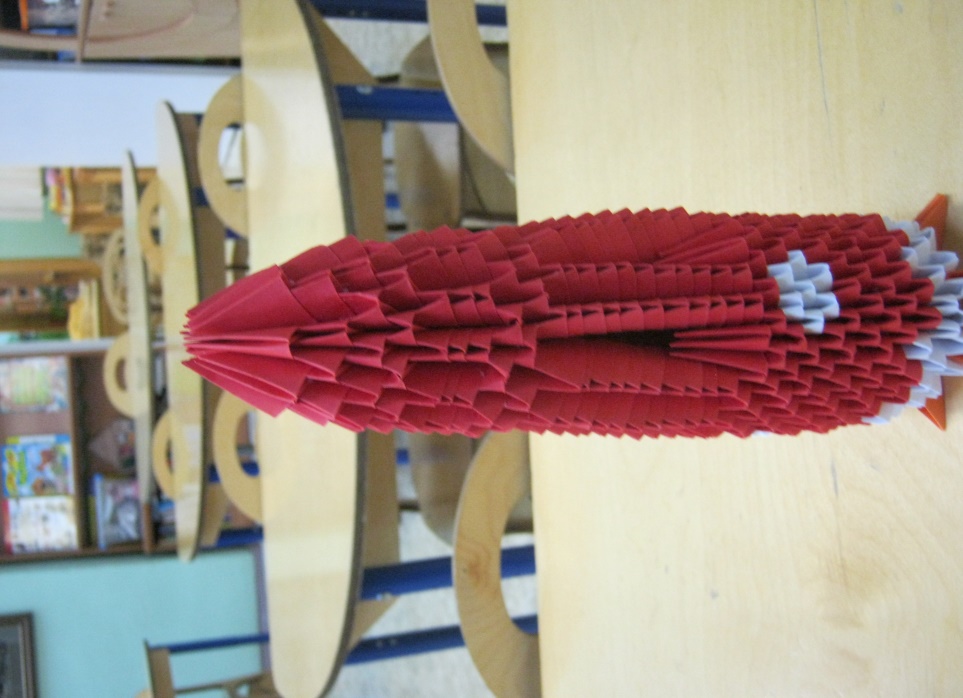 Модульное оригами: сборка ракеты.
Начинаем формировать стабилизаторы для ракеты. Возьмите 18 красных модулей.  В 1 ряду должно быть 3 модуля, остальные ряды (15) по одному модулю. Аккуратно размещаем модуль 2 ряда на 3  модулях первого ряда, оставляя 2 уголка свободными.
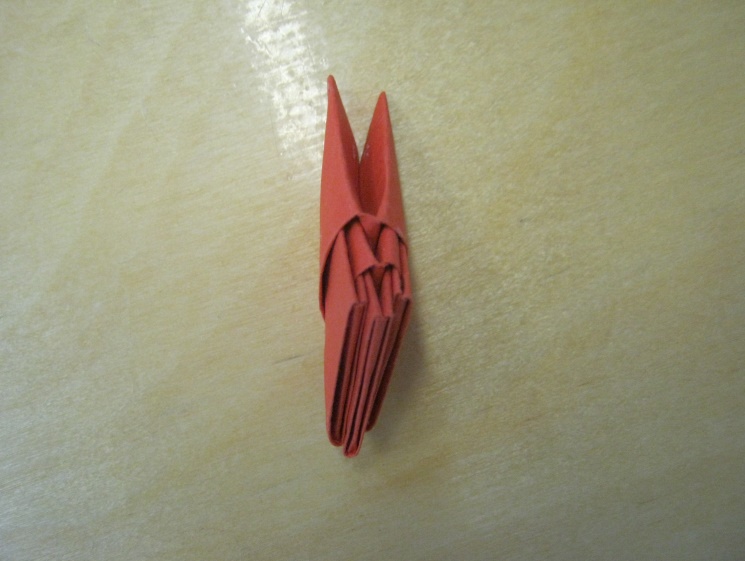 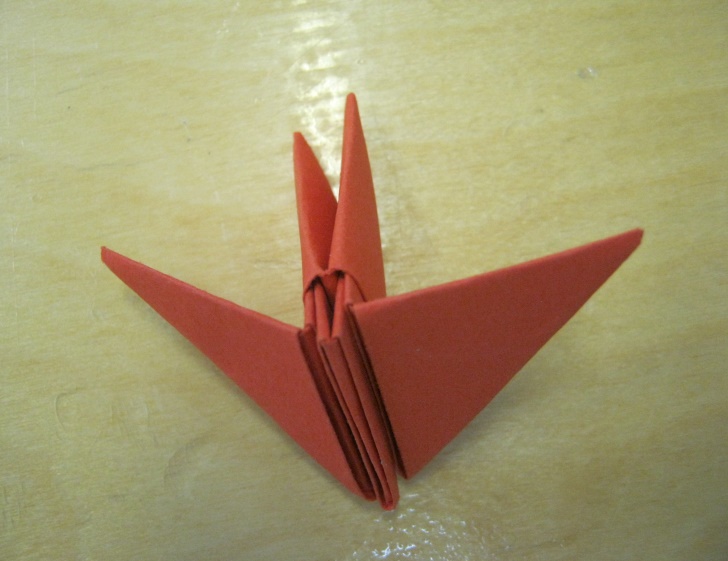 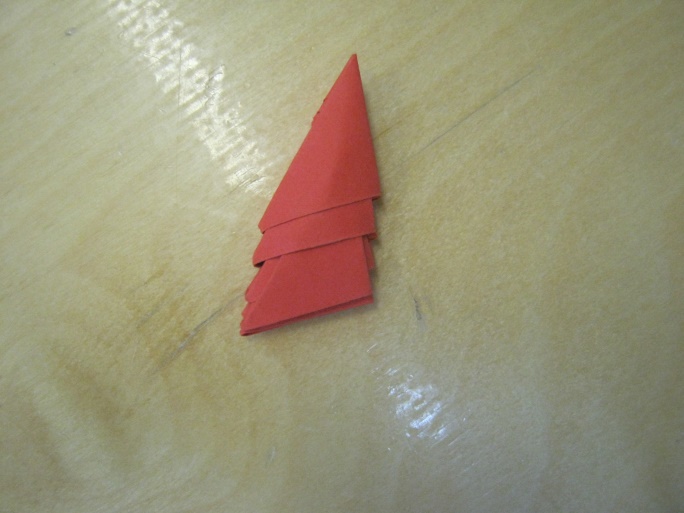 Модульное оригами: сборка ракеты.
Далее все последующие ряды вставляем модули один в один. Обтекатель готов. Всего для ракеты  должно быть собрано 3 стабилизатора.
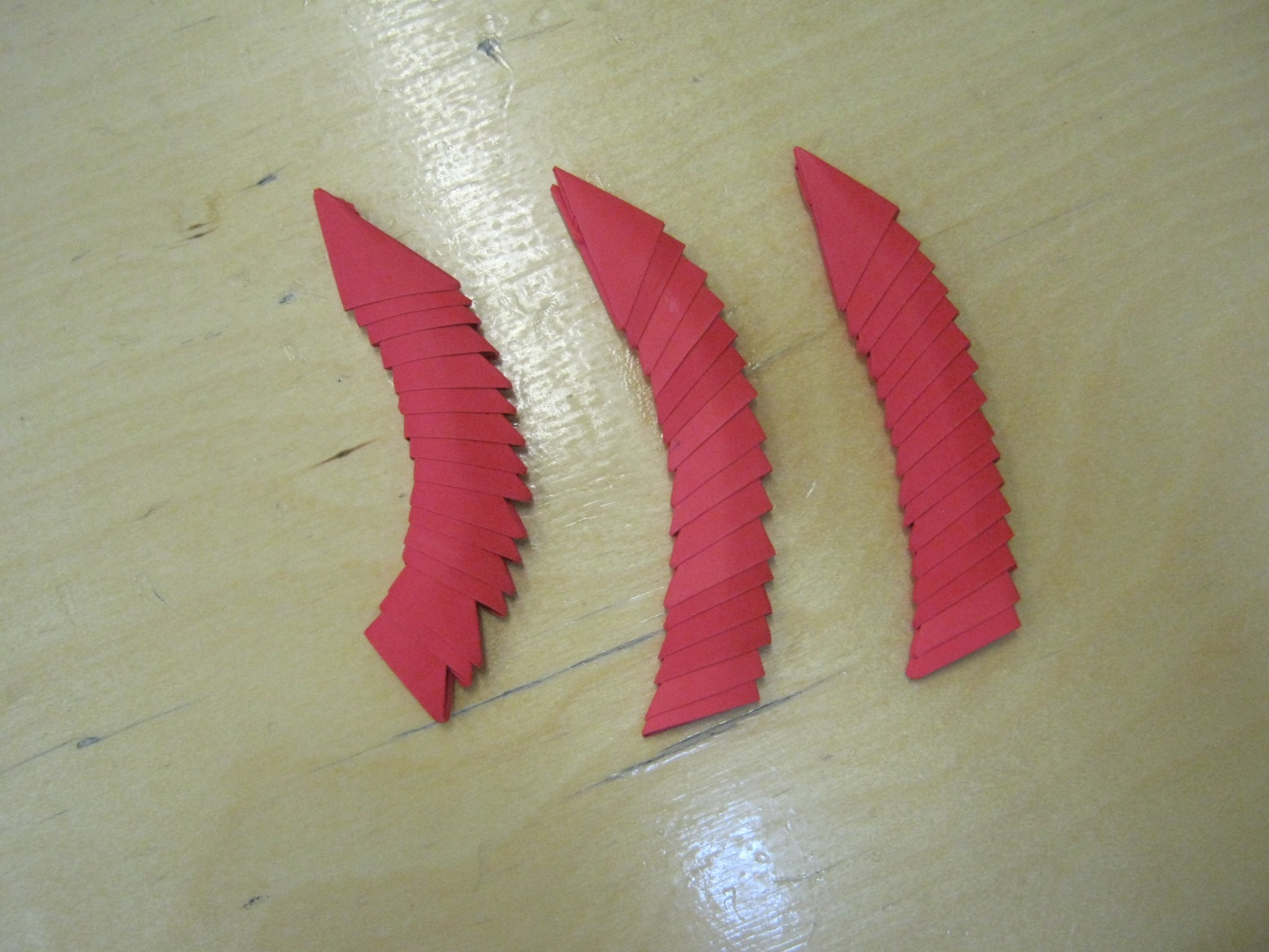 Модульное оригами: сборка ракеты.
Прикрепляем стабилизаторы к корпусу  между  иллюминаторами.  В нашем изделии они выполняют функцию опор. Ракета готова.
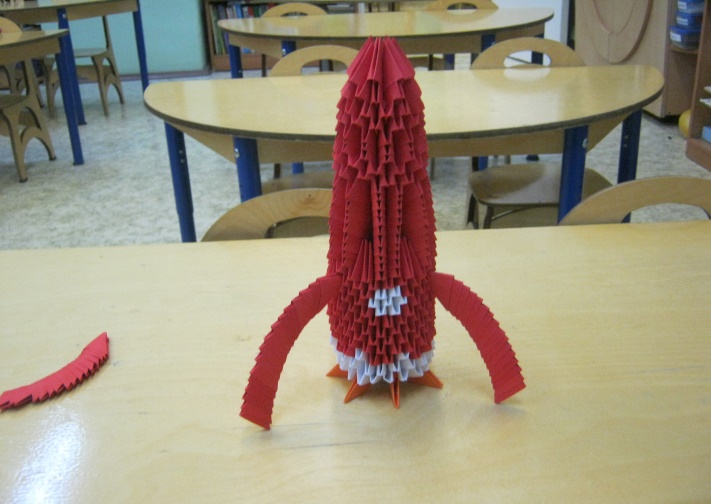 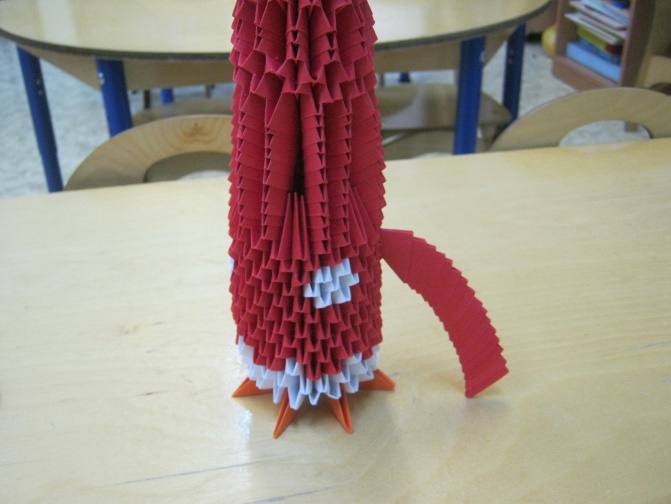 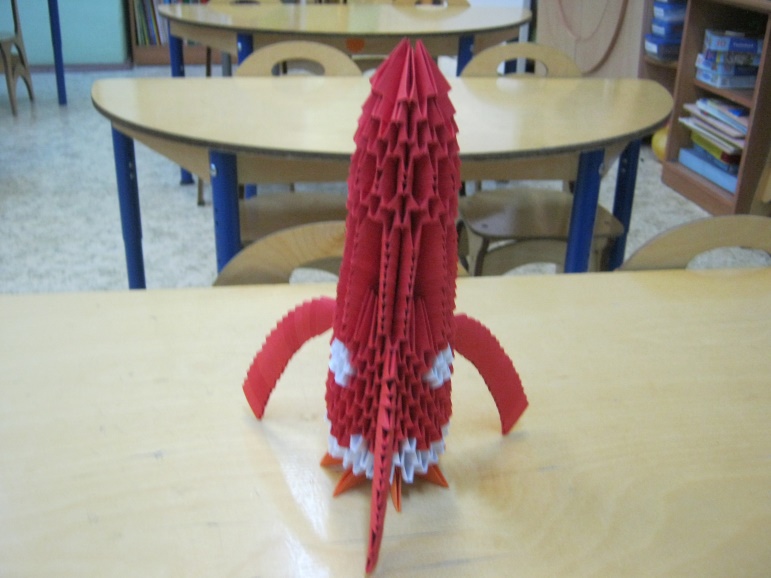 Модульное оригами: сборка ракеты.
Ракета готова.
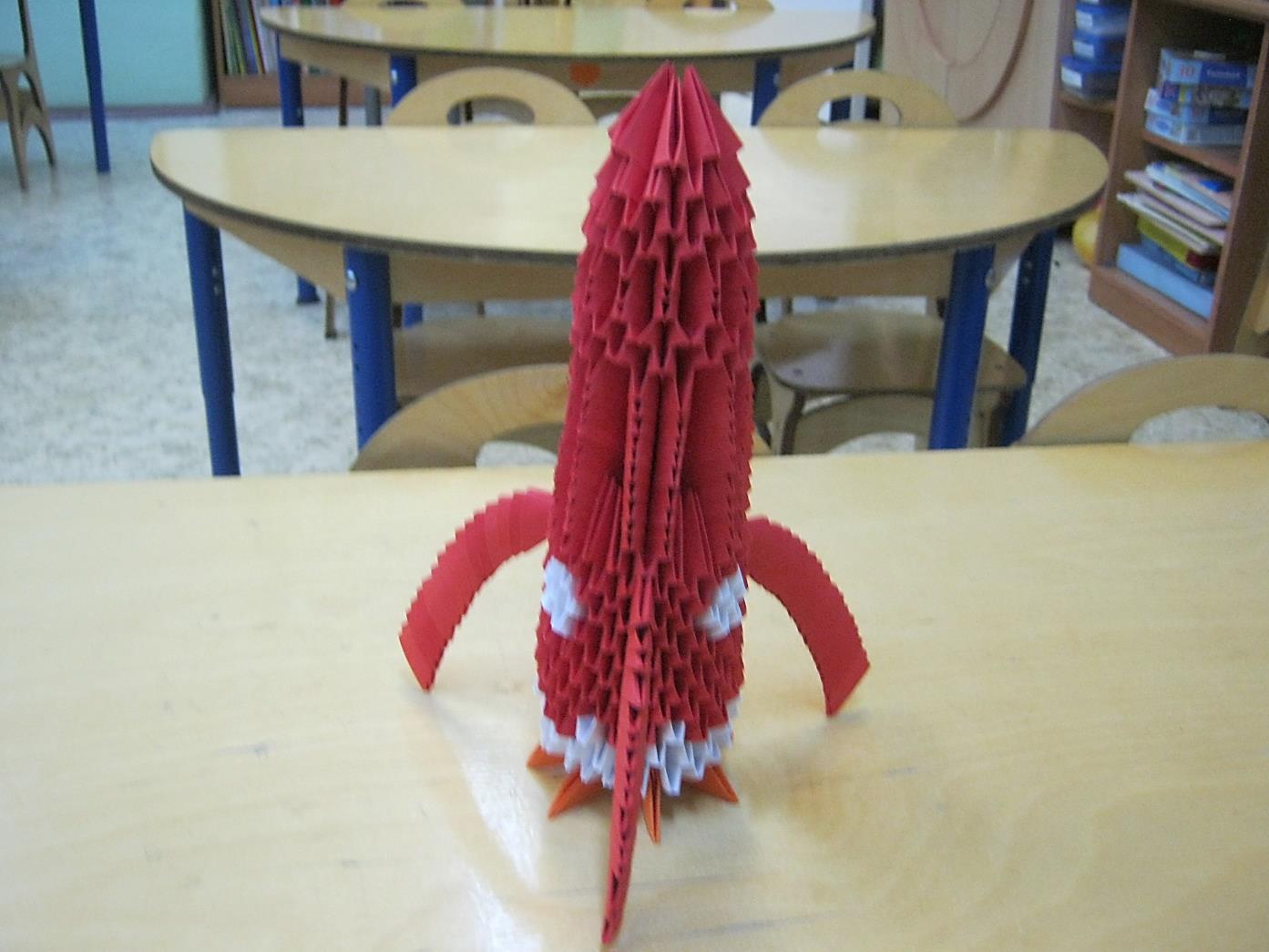